โรงพยาบาลคุณธรรม
ทุ่งเขาหลวง
การดำเนินงานโรงพยาบาลคุณธรรมโรงพยาบาลทุ่งเขาหลวง จังหวัดร้อยเอ็ด
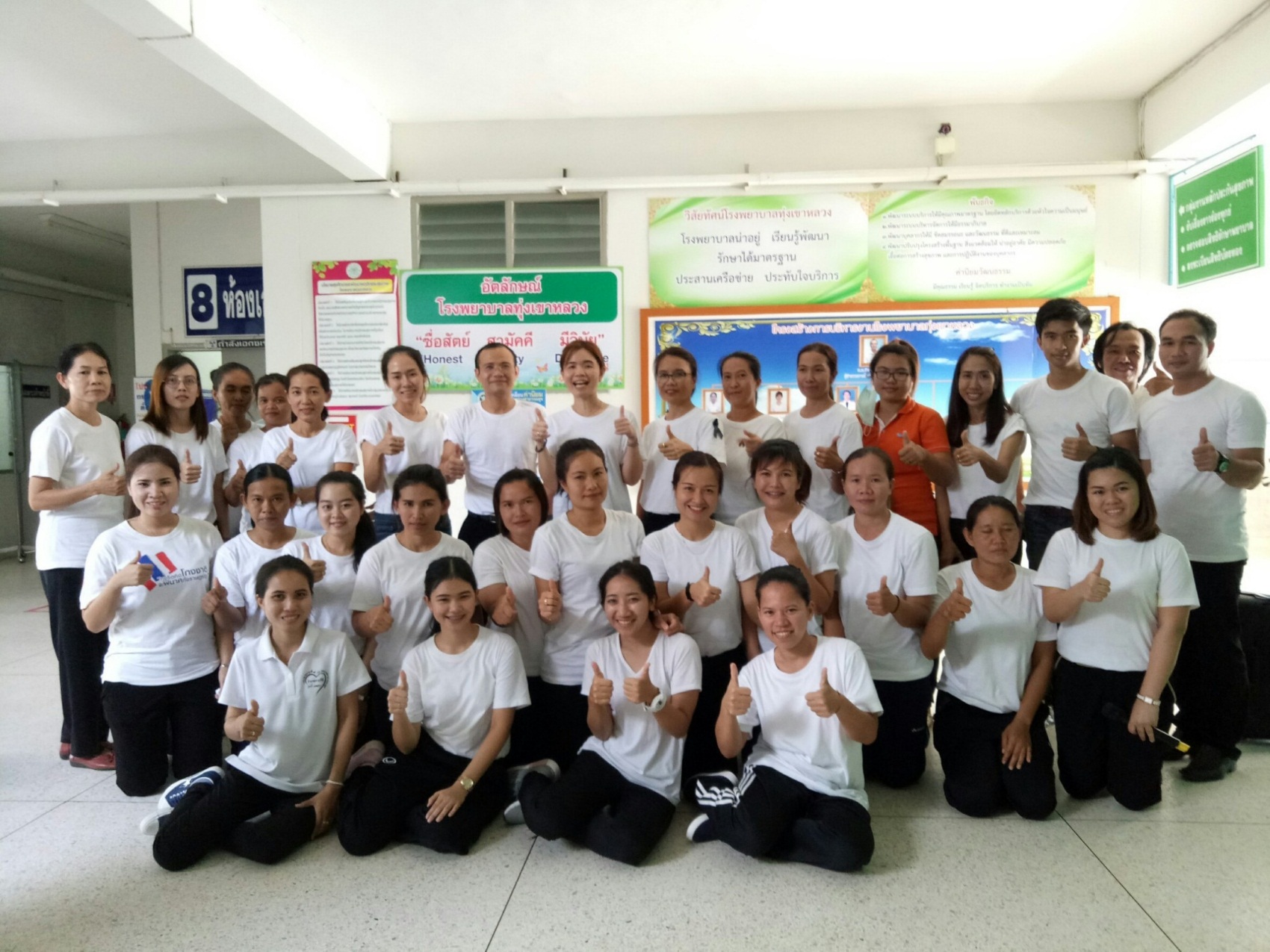 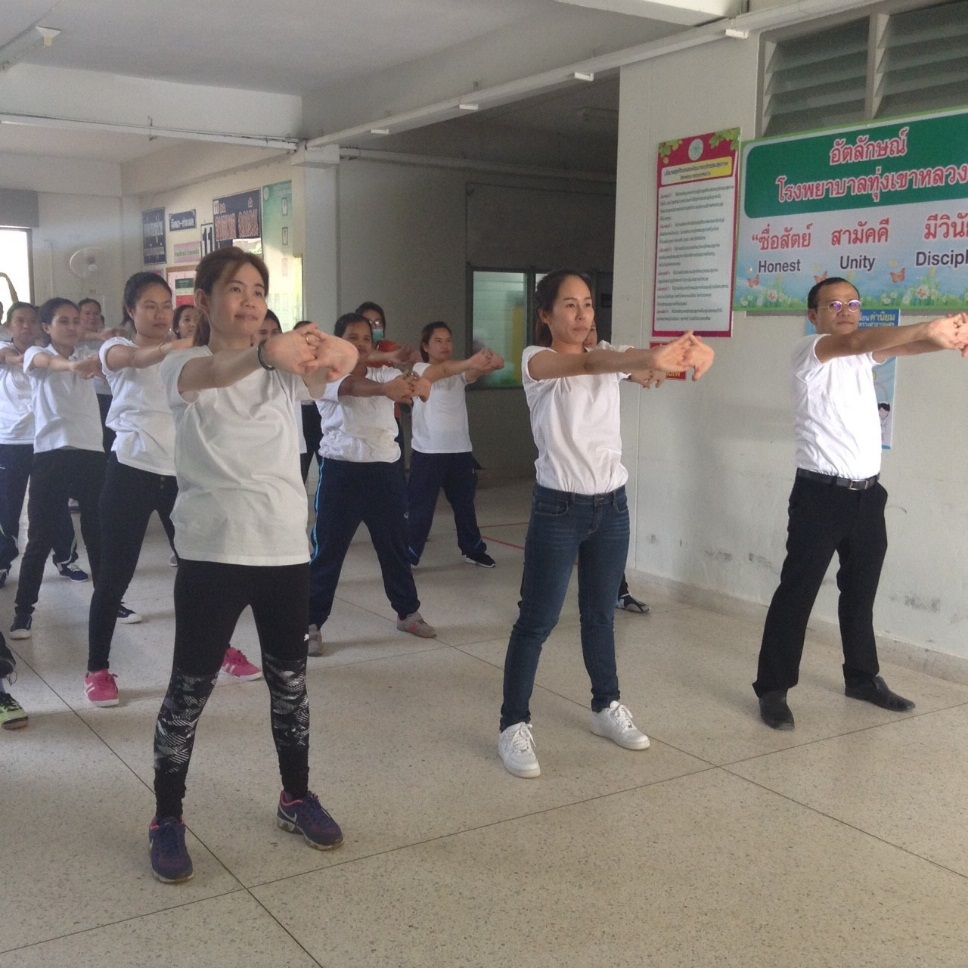 กิจกรรมสุขภาพดี
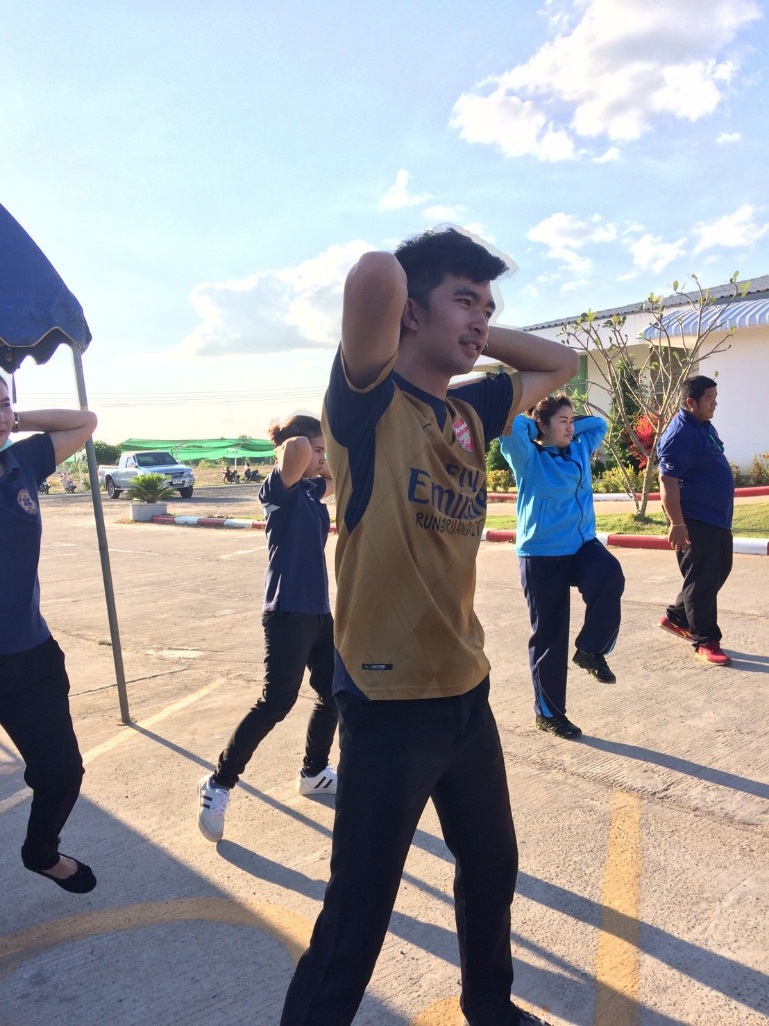 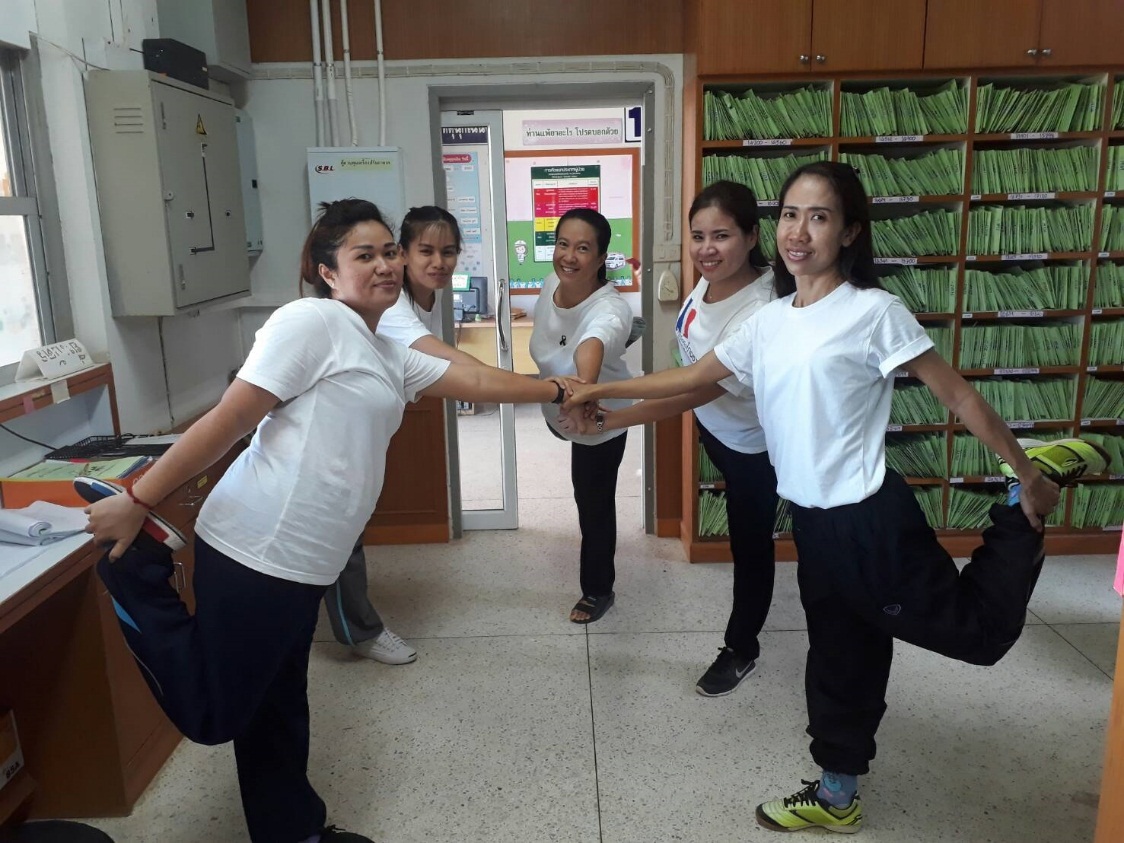 มีชมรมออกกำลังกาย  ออกกำลังกายทุกบ่ายวันพุธ
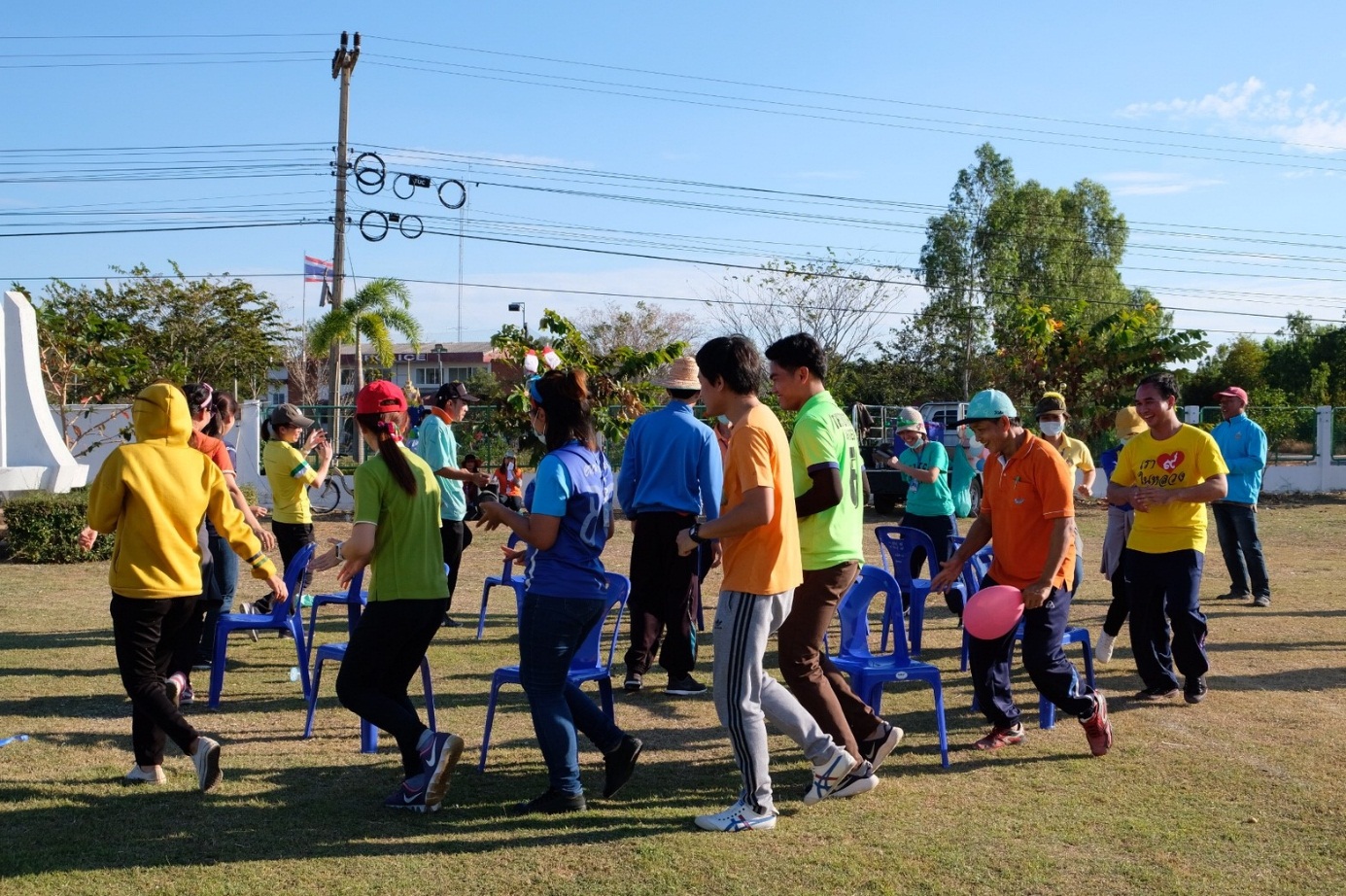 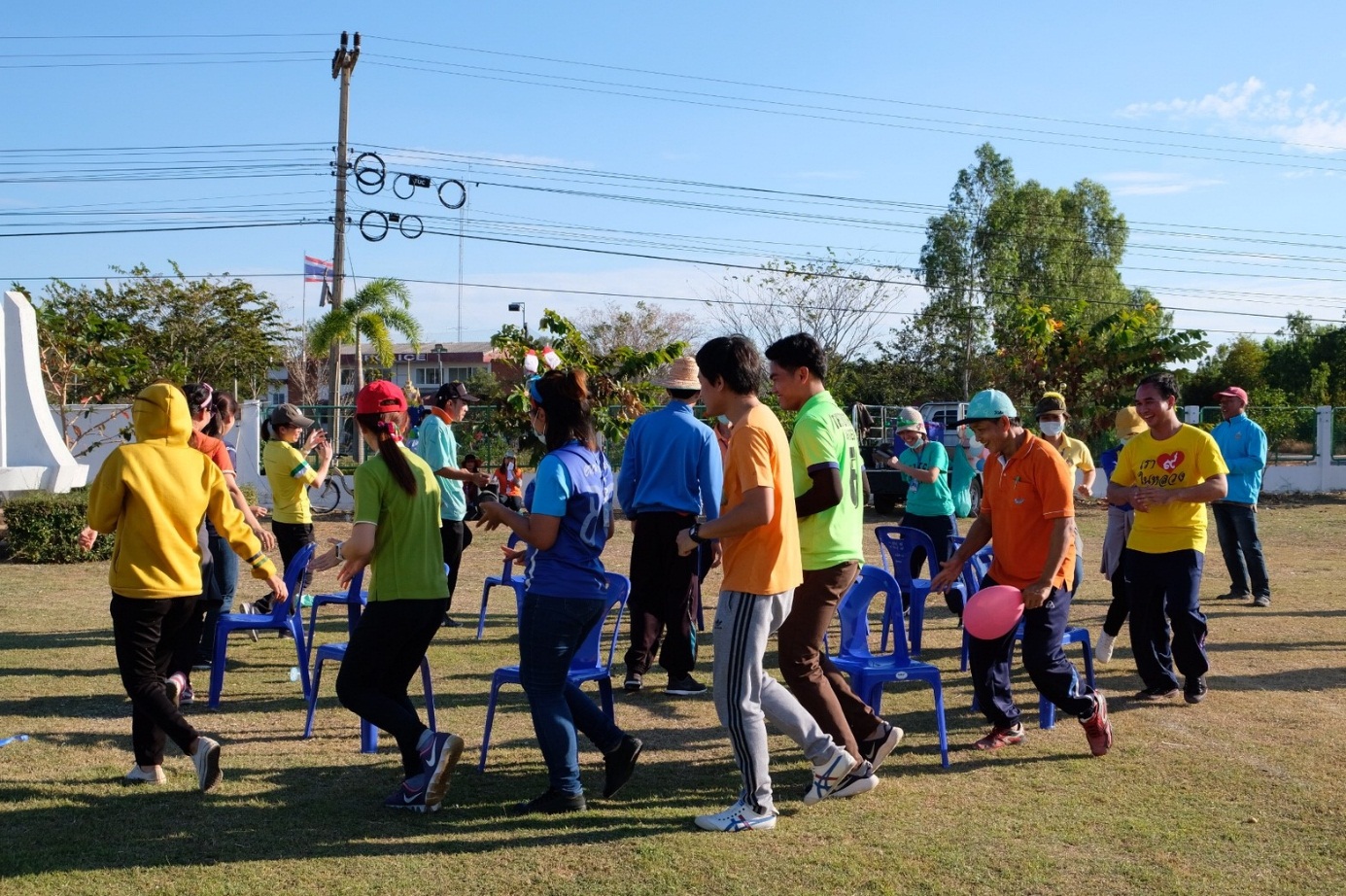 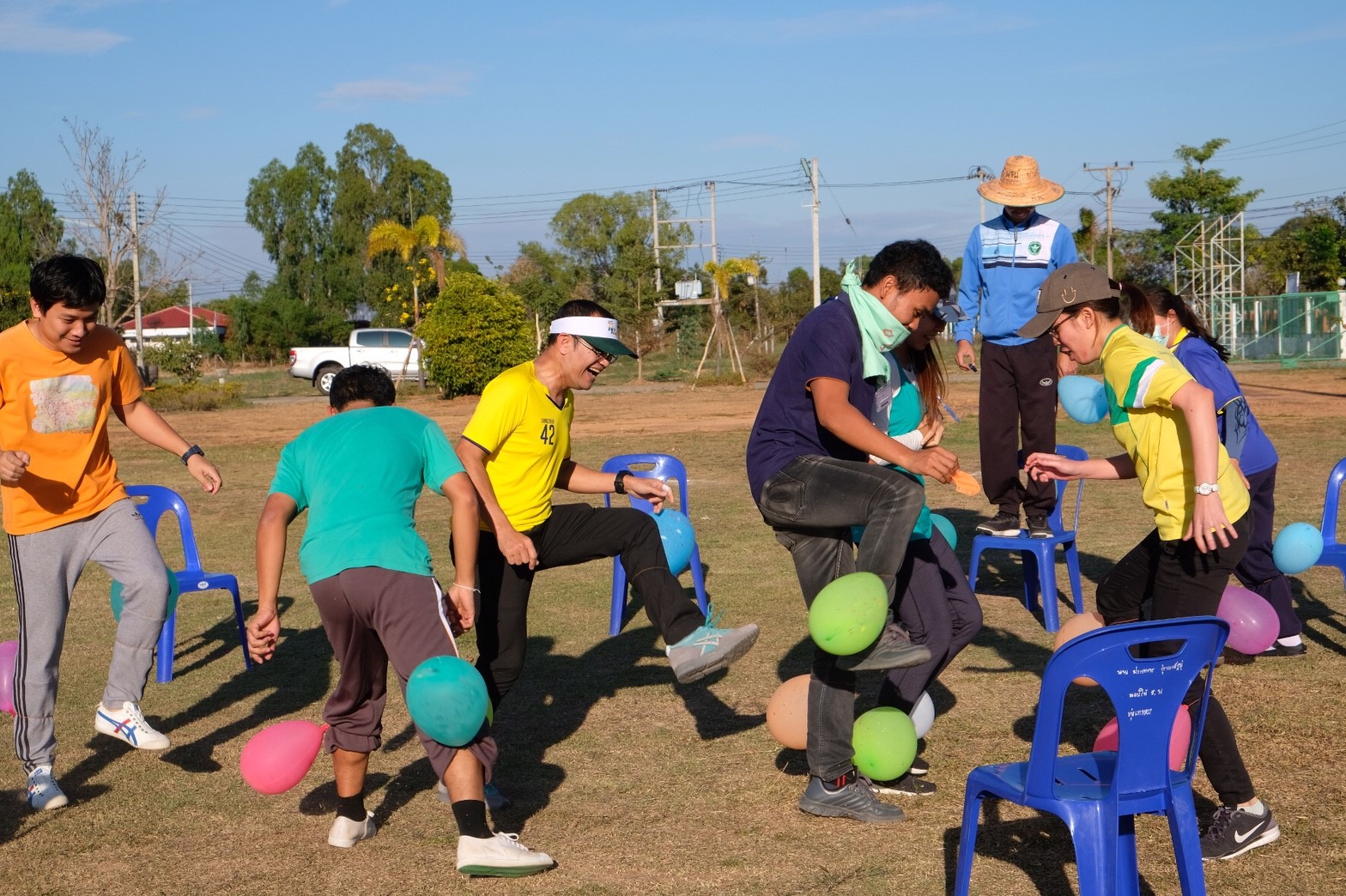 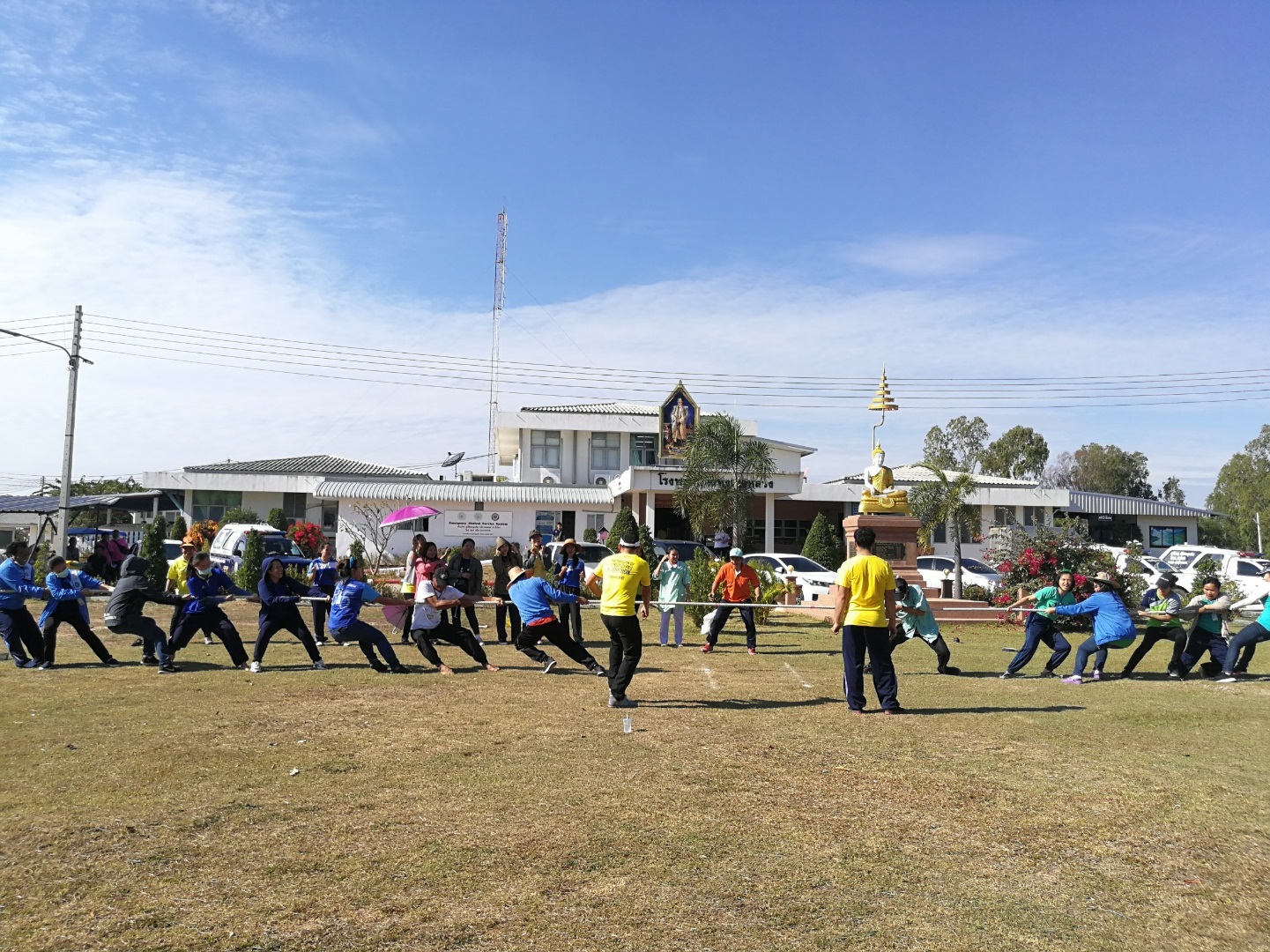 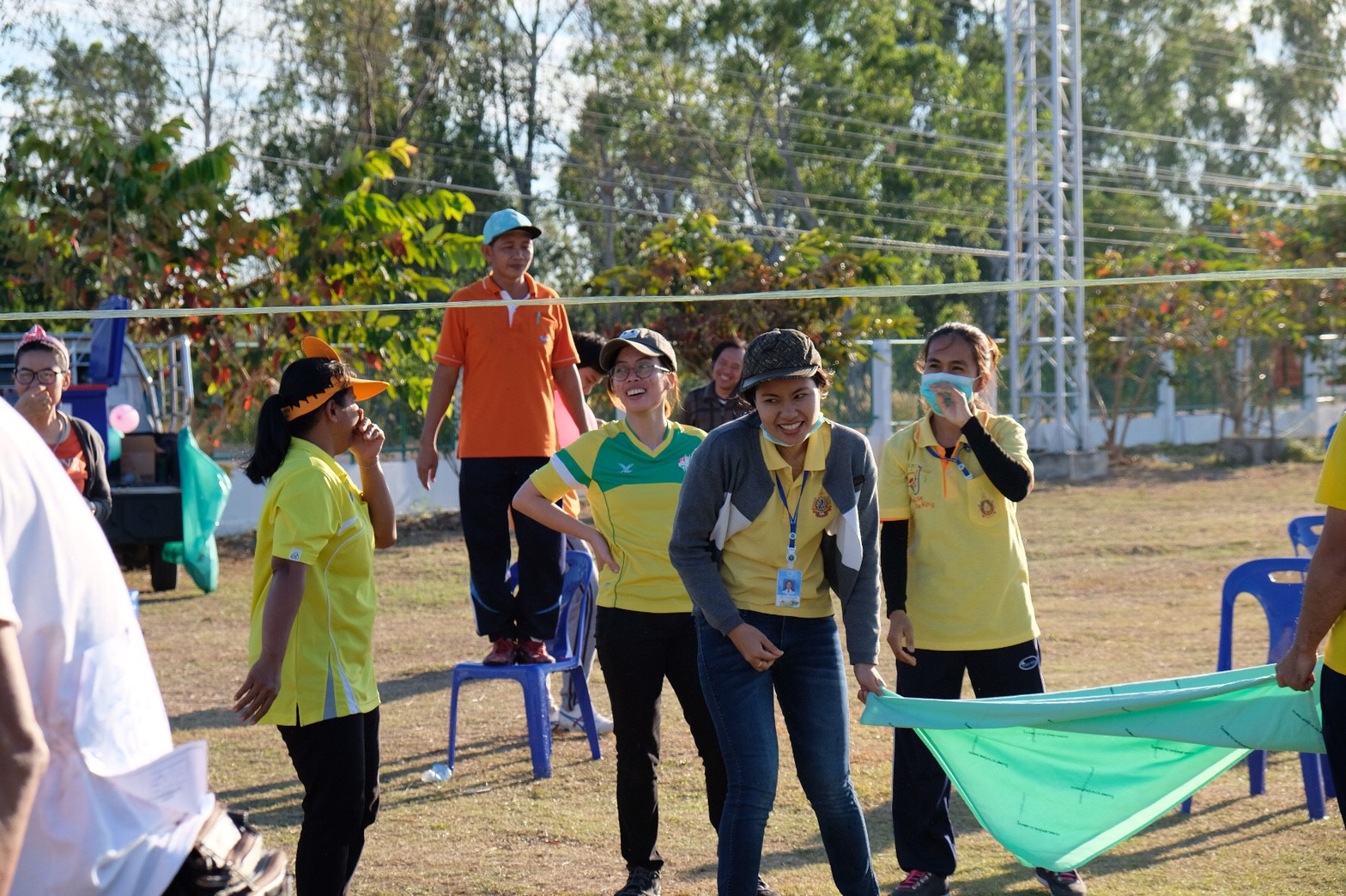 กีฬามหาสนุก  29 ธันวาคม 2561
กลุ่มเต้นบาสโลป
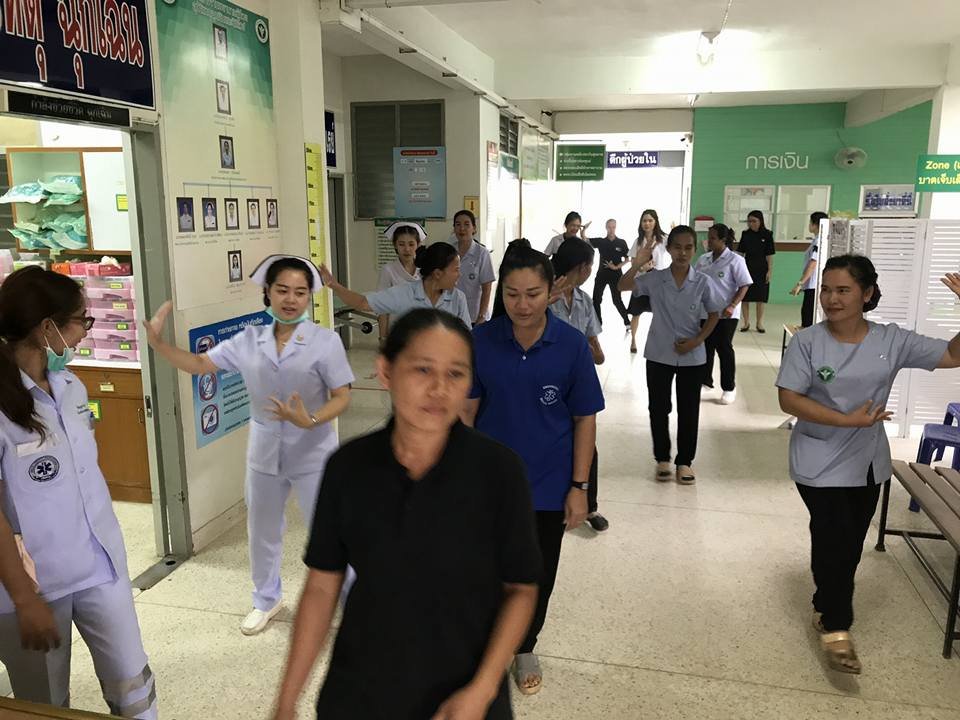 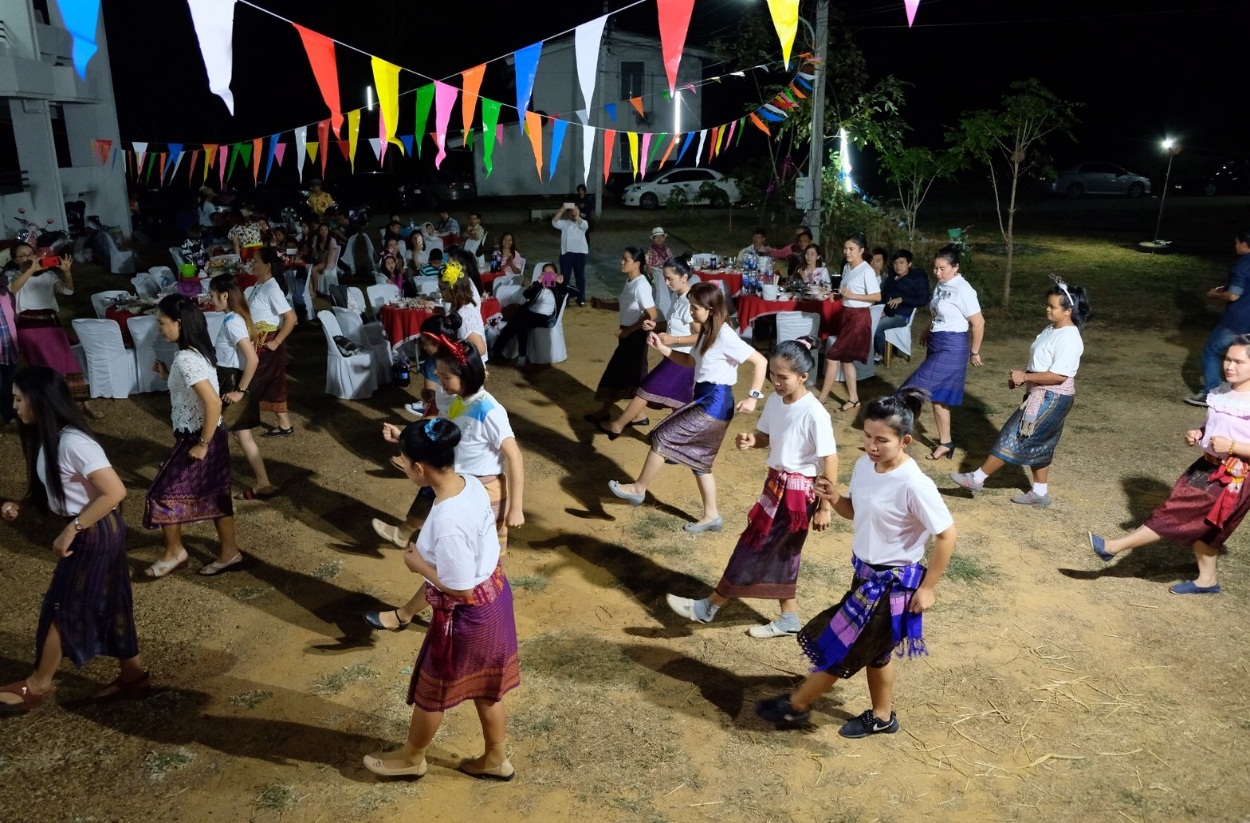 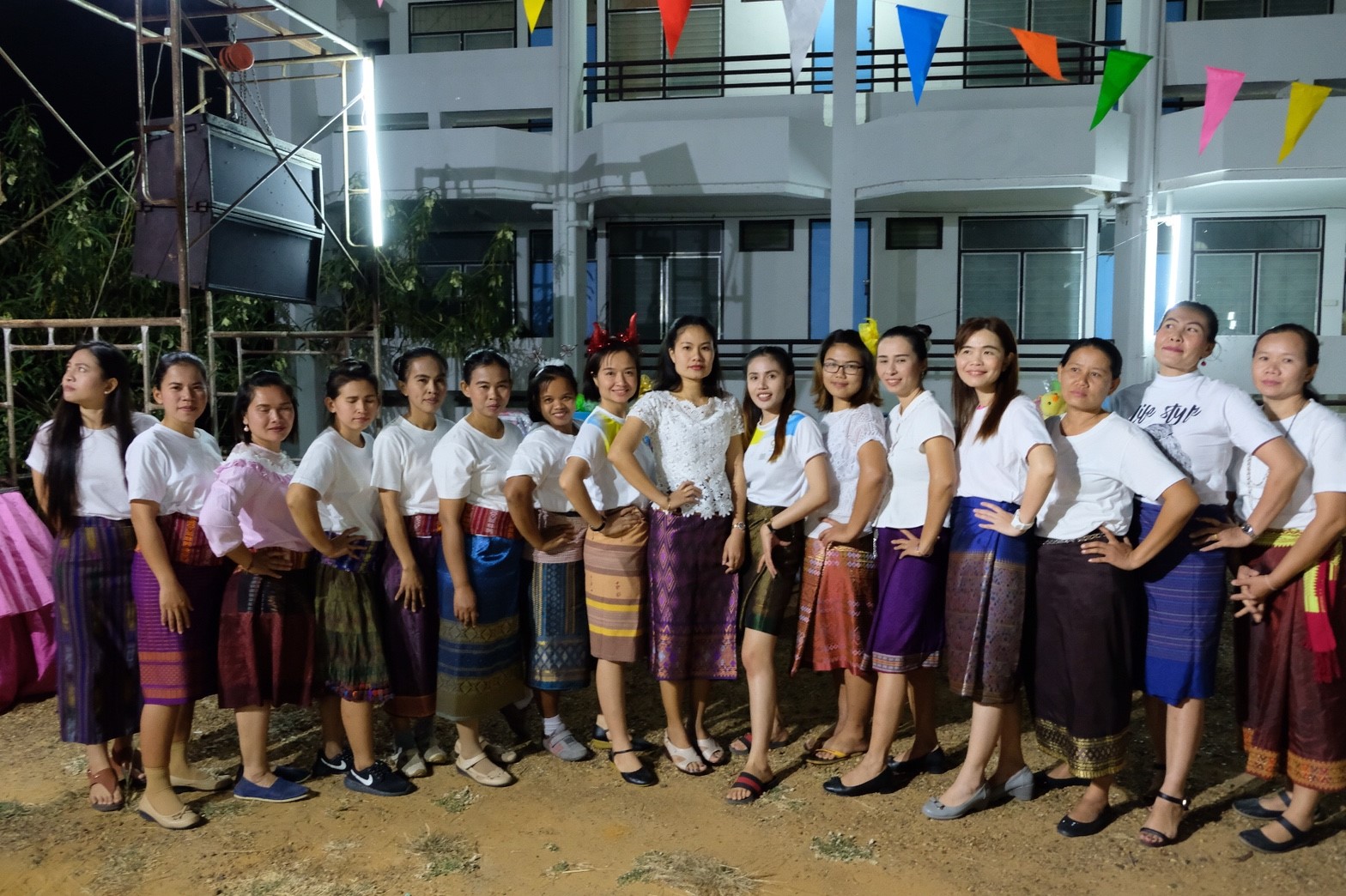 เต้นบาสโลป ในงานปีใหม่รพ.  29 ธันวาคม 2561
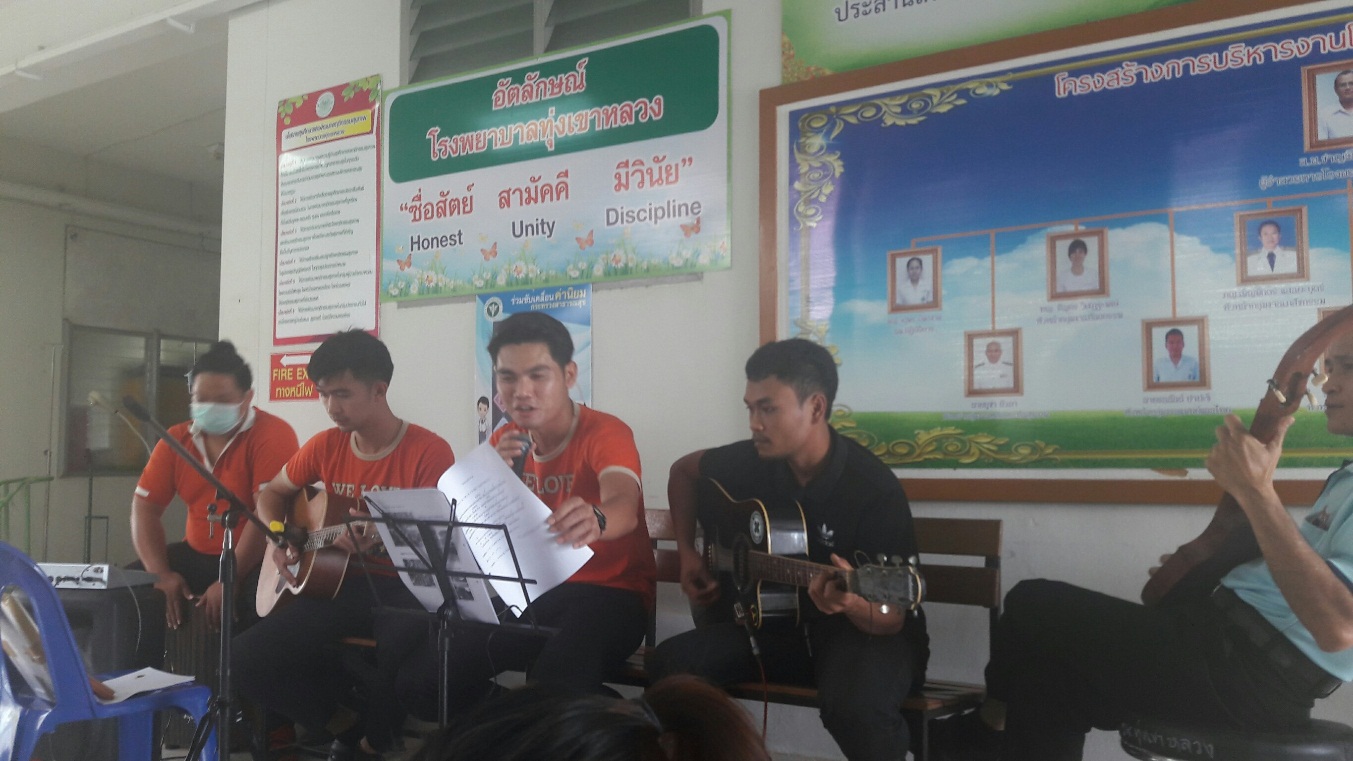 กิจกรรมผ่อนคลาย
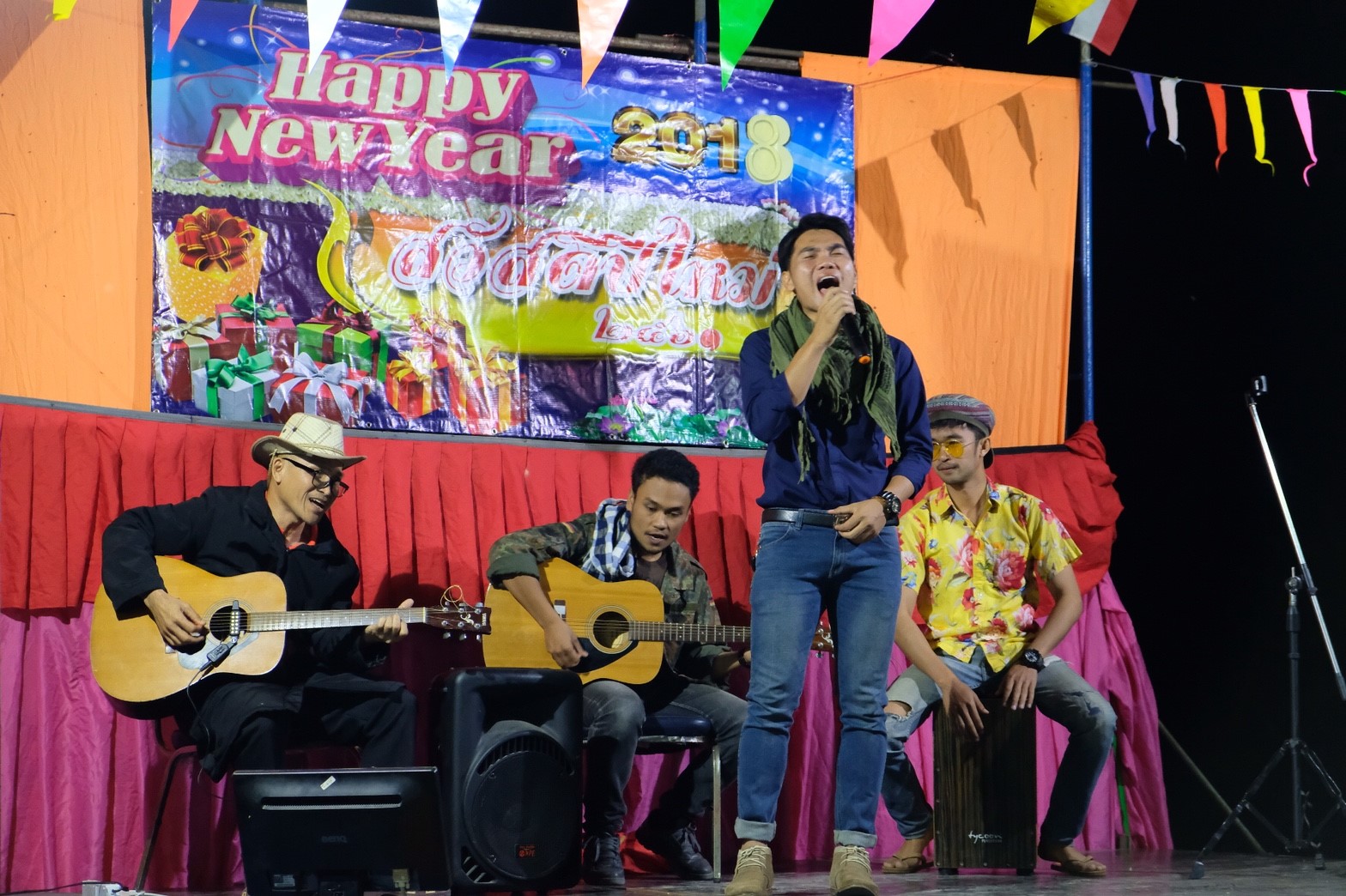 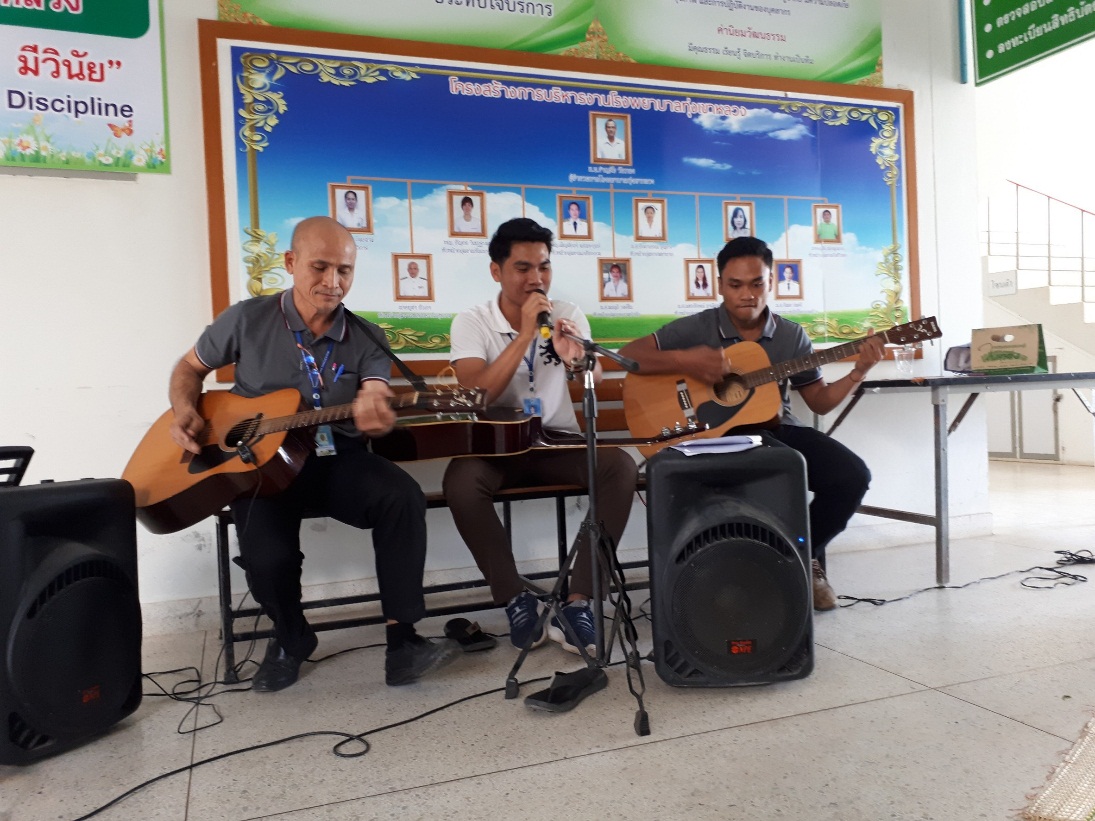 ชมรมดนตรี
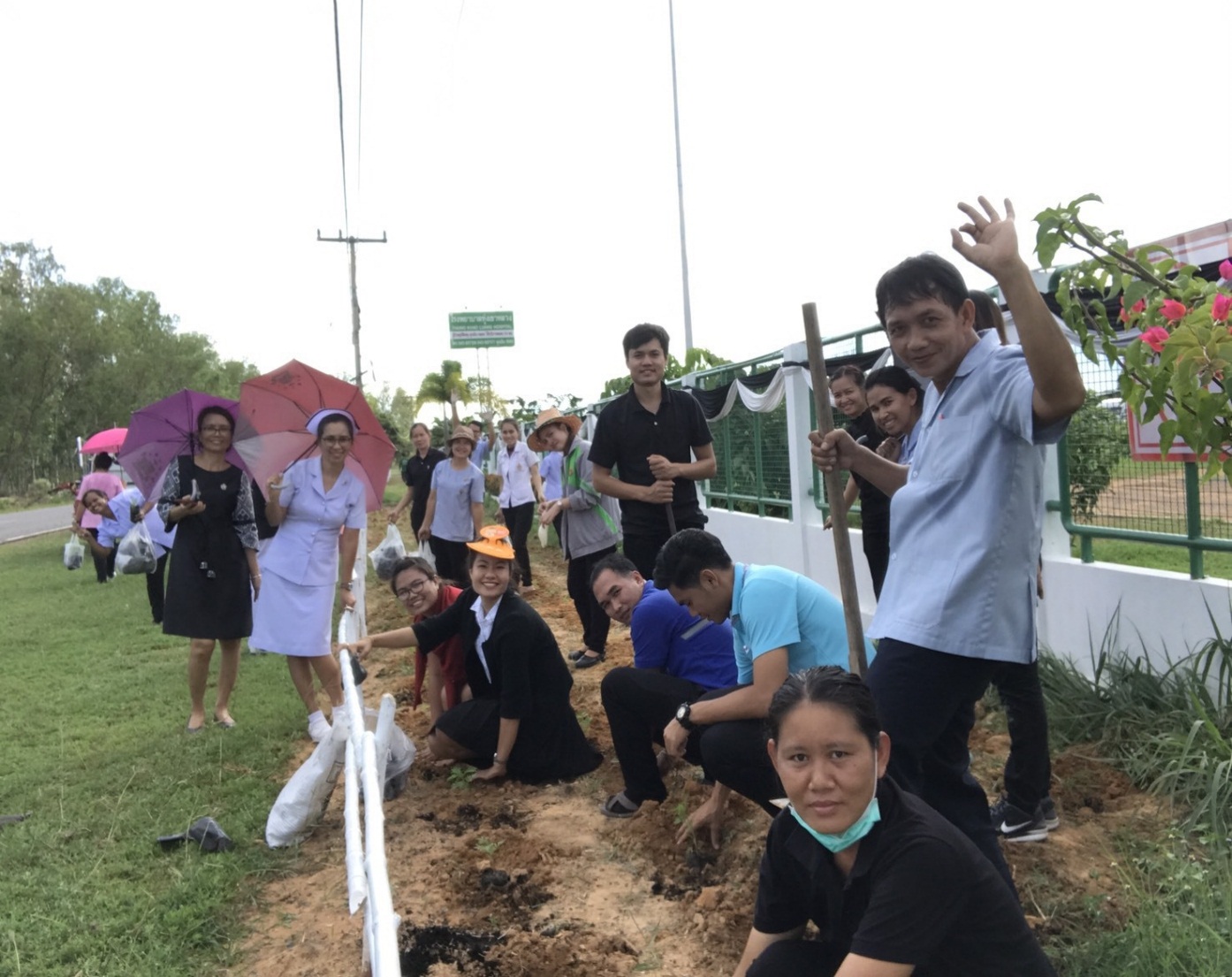 กิจกรรม น้ำใจงาม
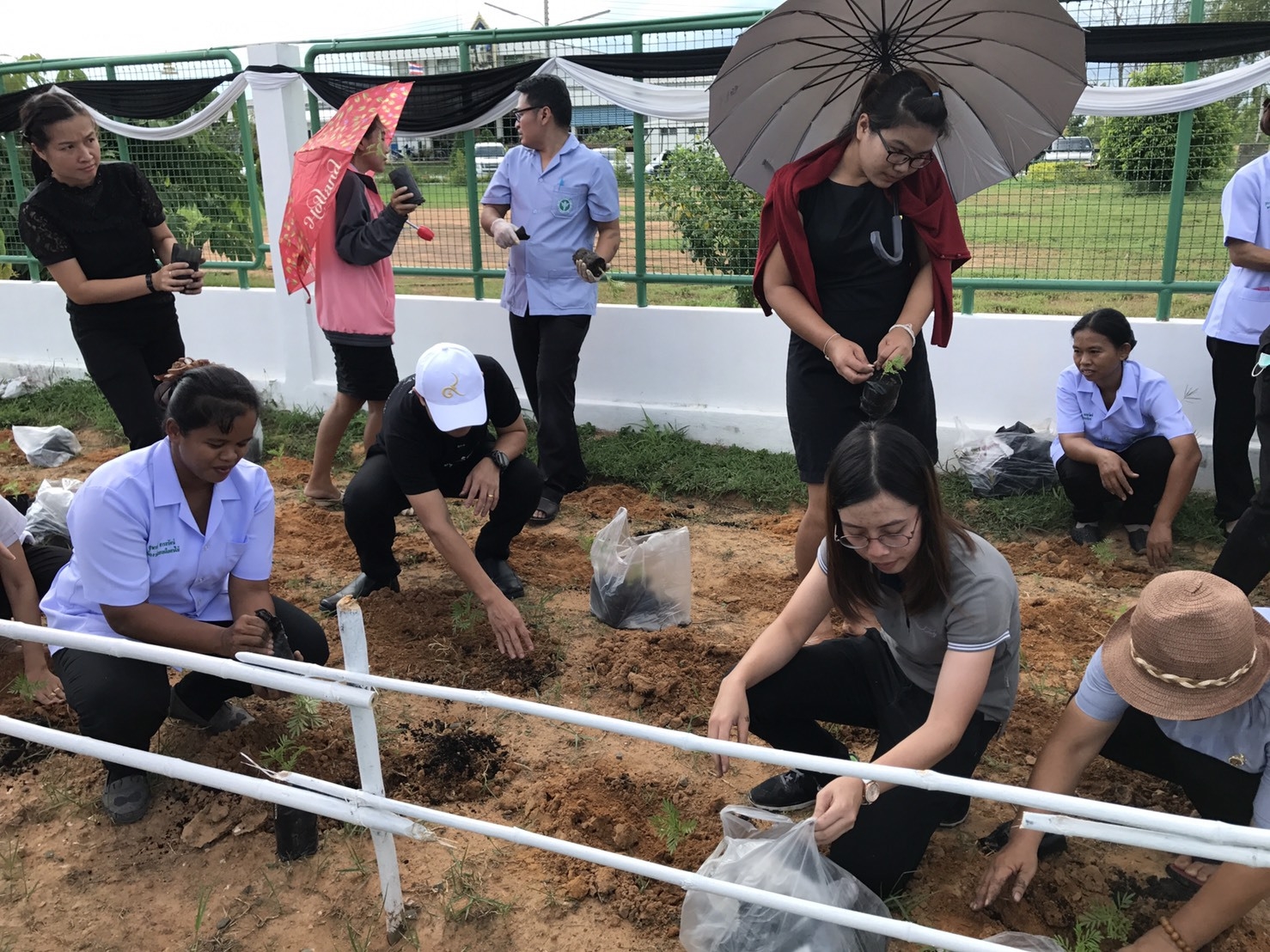 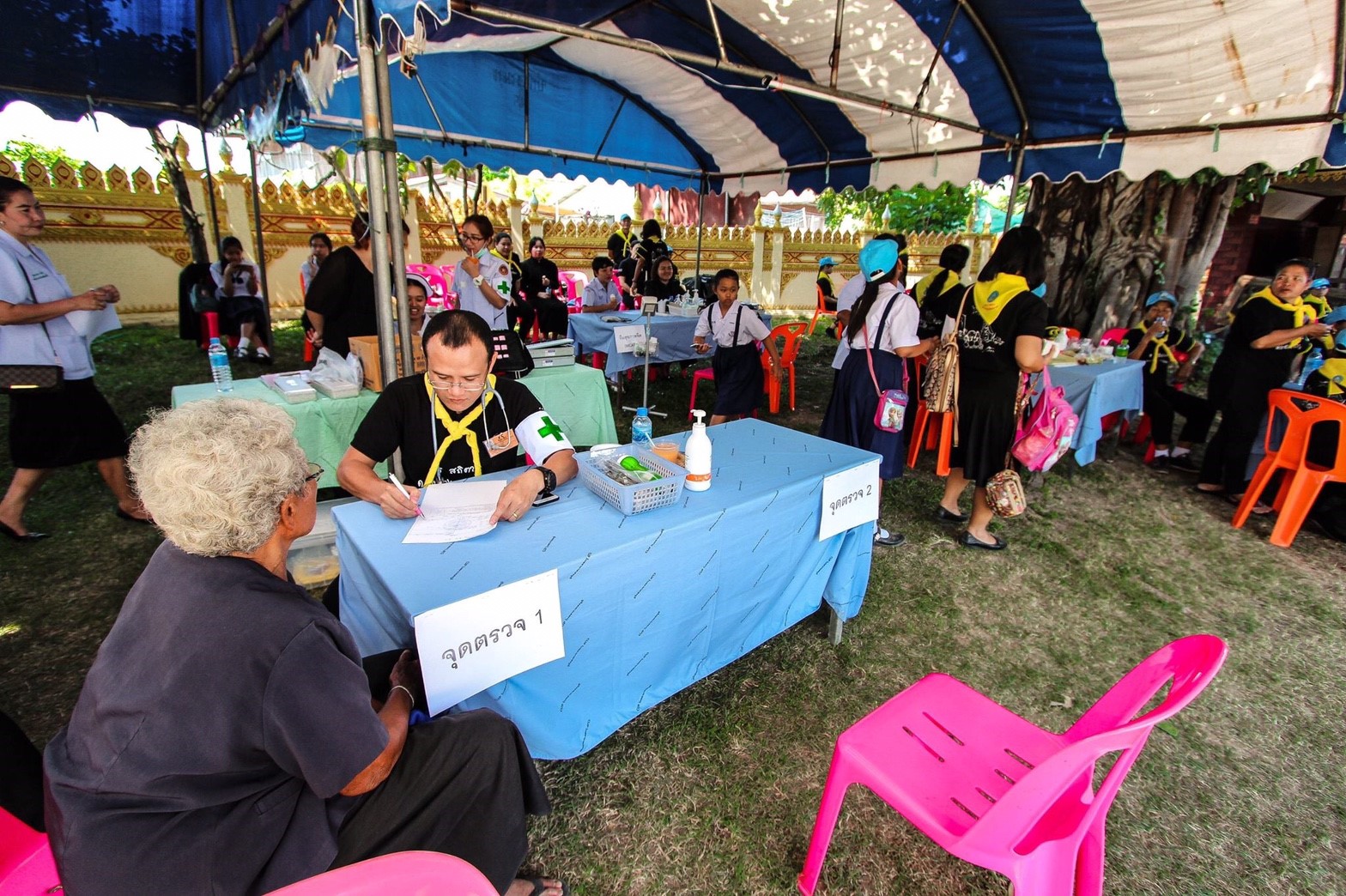 กิจกรรมจิตอาสาออกหน่วยแพทย์เคลื่อนที่
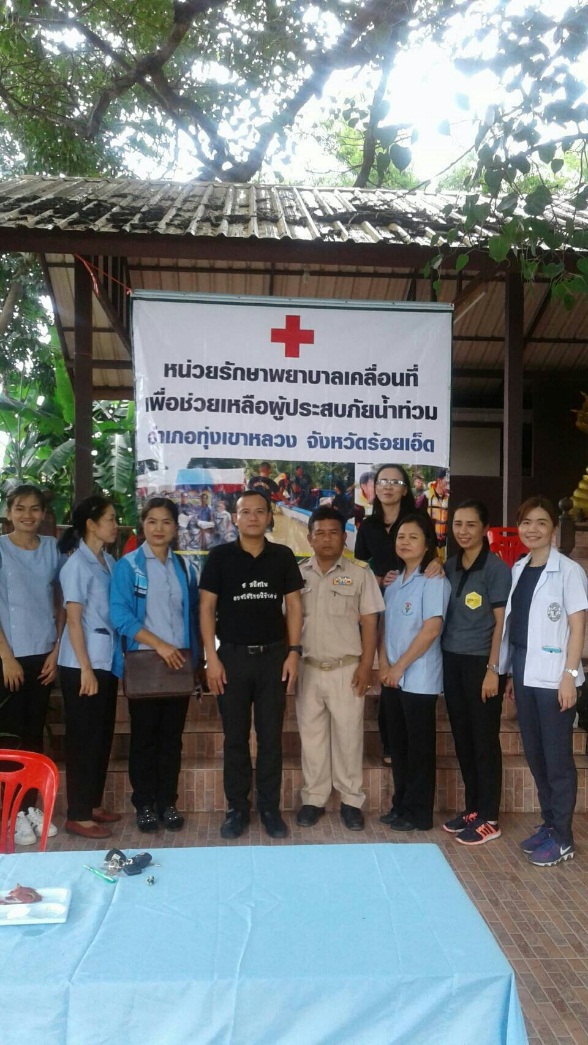 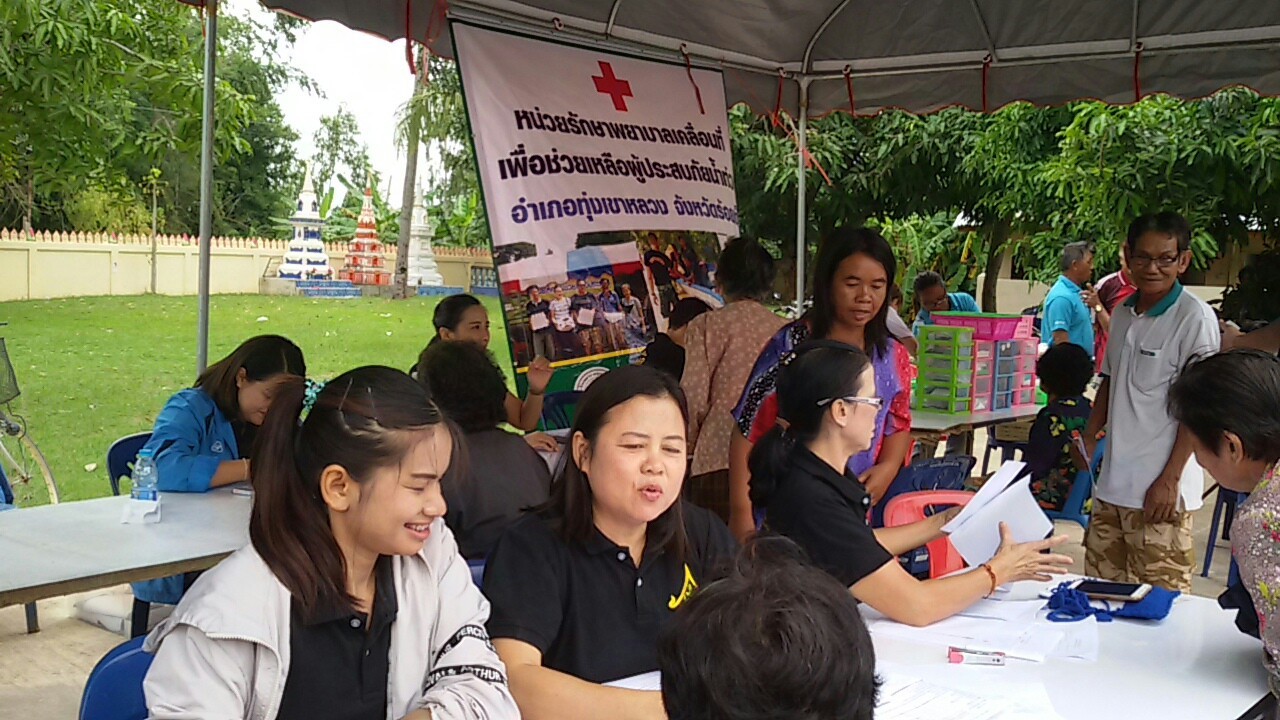 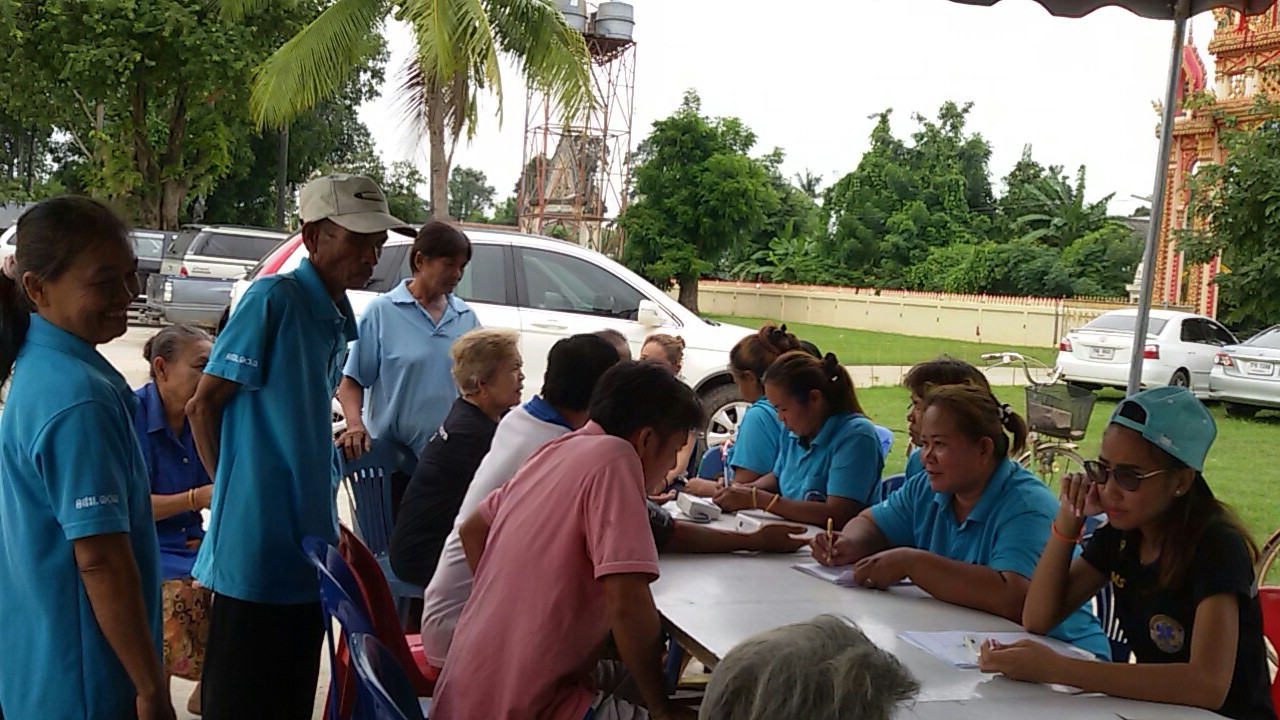 ออกหน่วยช่วยเหลือชาวบ้านที่ประสบภัยน้ำท่วม 
ช่วง สิงหาคม – กันยายน 2560
Happy   Soul         ทางสงบ
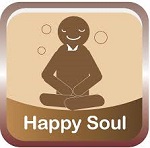 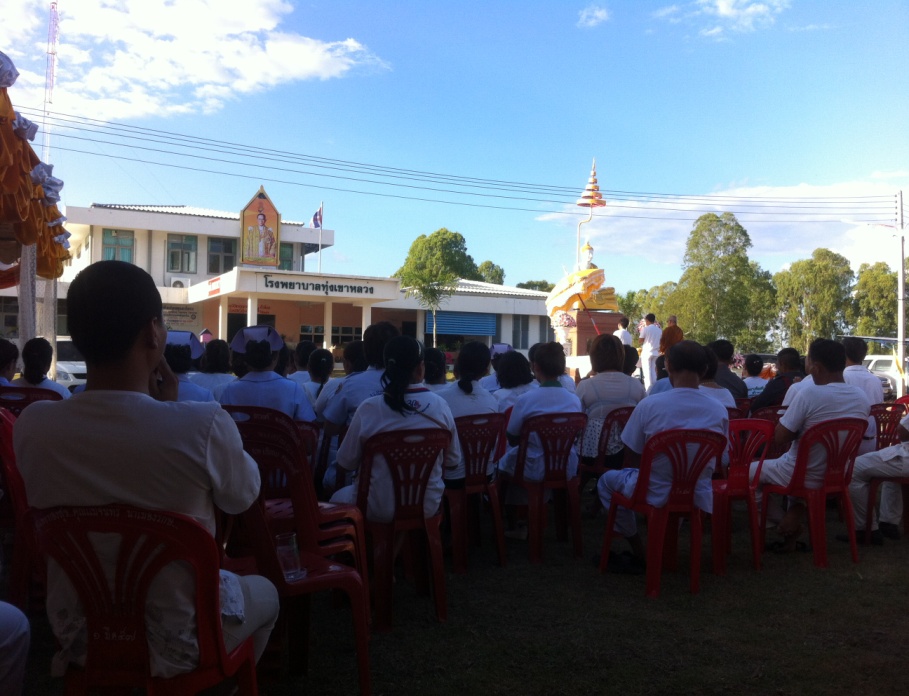 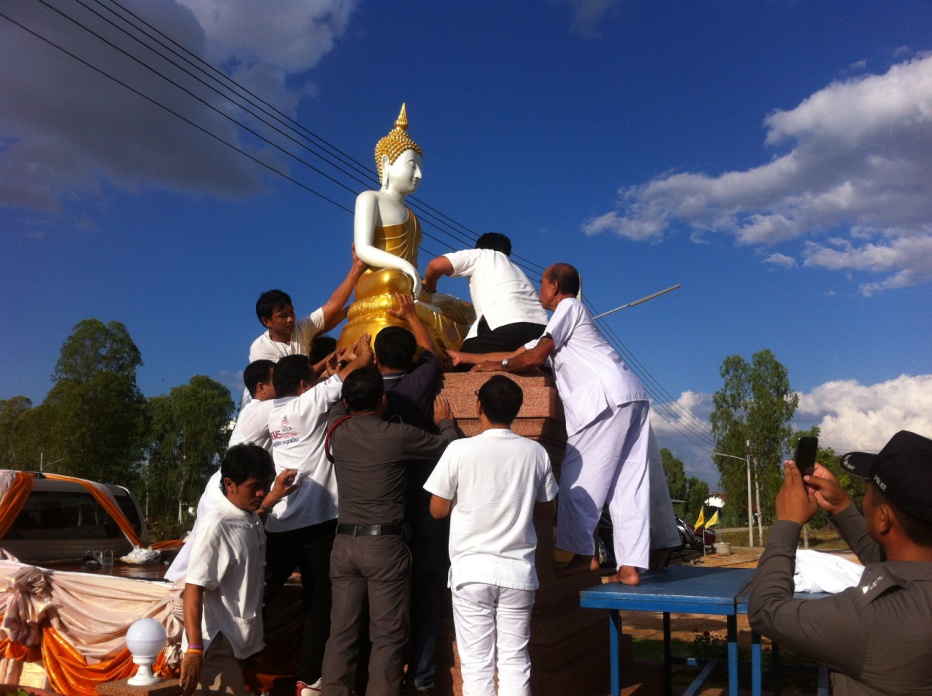 พิธีพุทธาพิเสกพระพุทธรูปประจำโรงพยาบาล
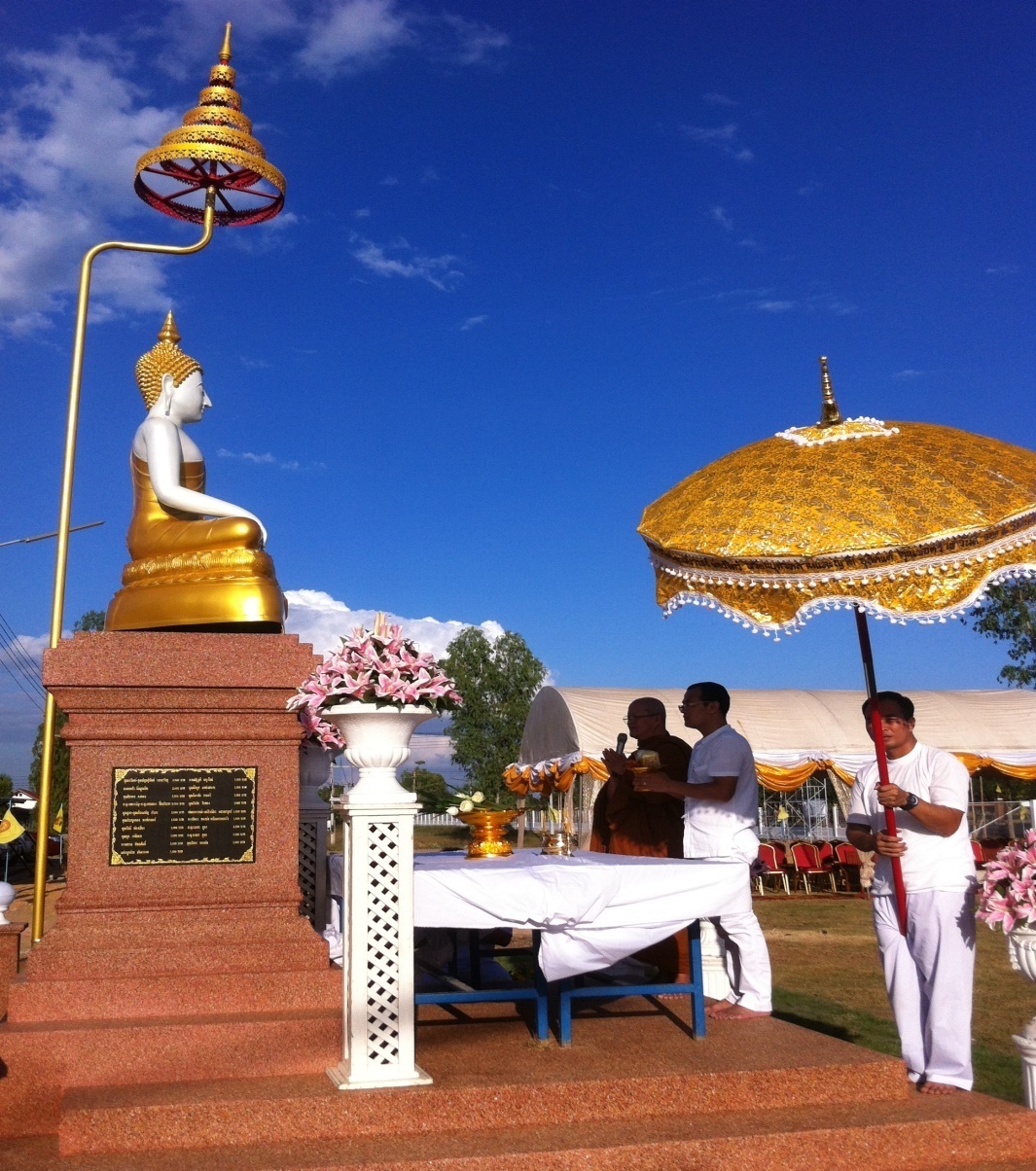 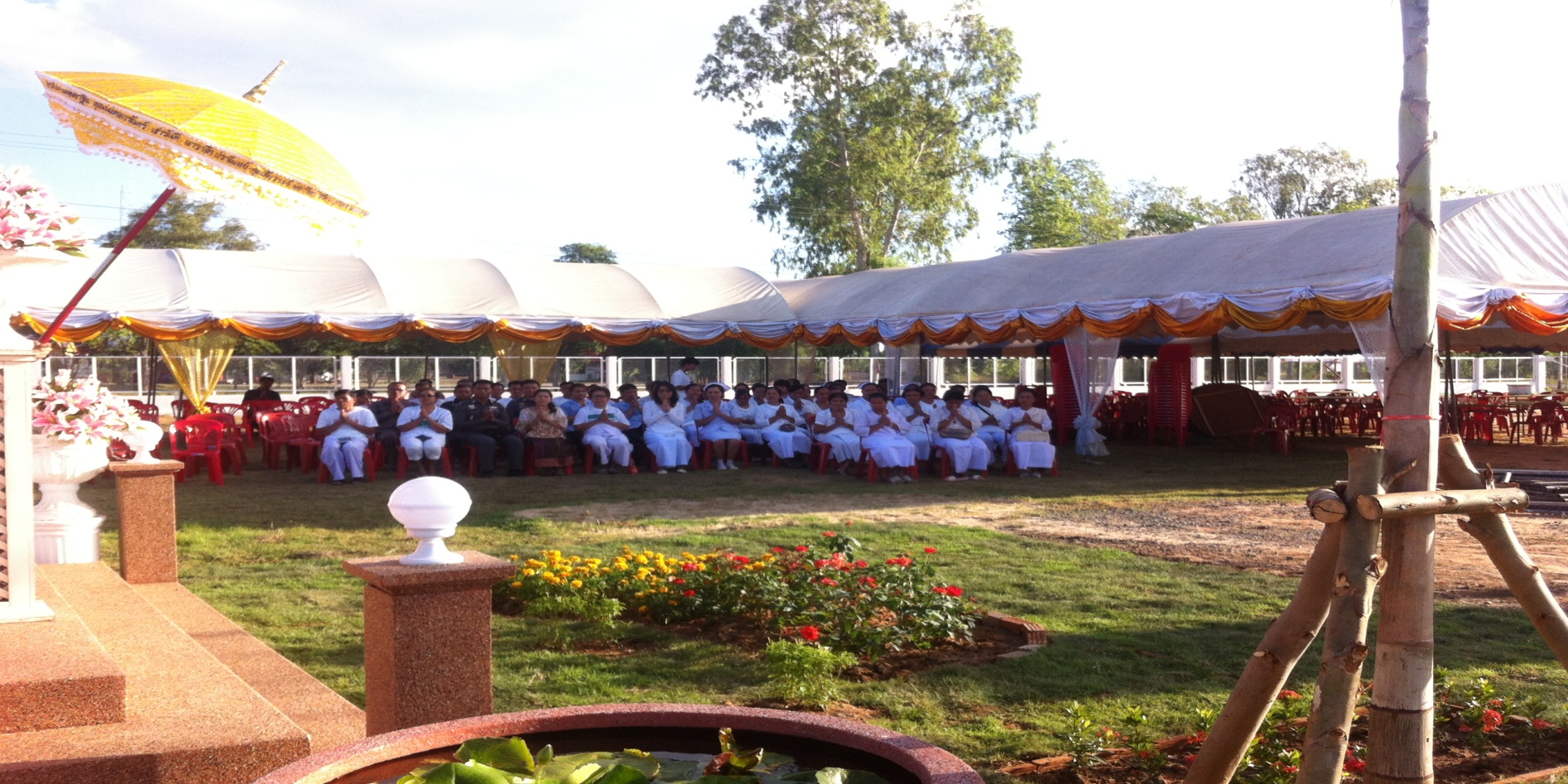 กิจกรรม ทำบุญ ฟังธรรมมะ
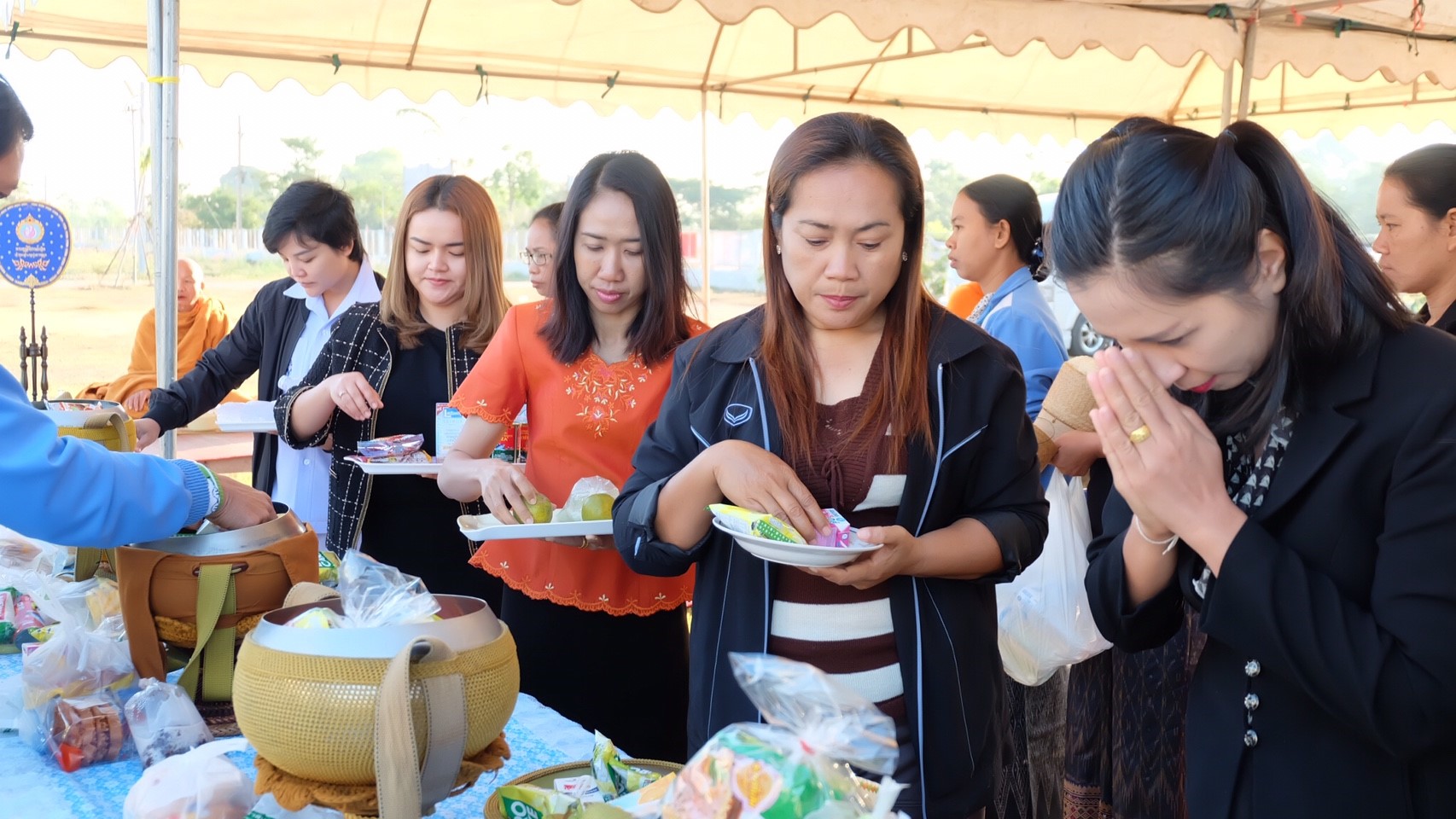 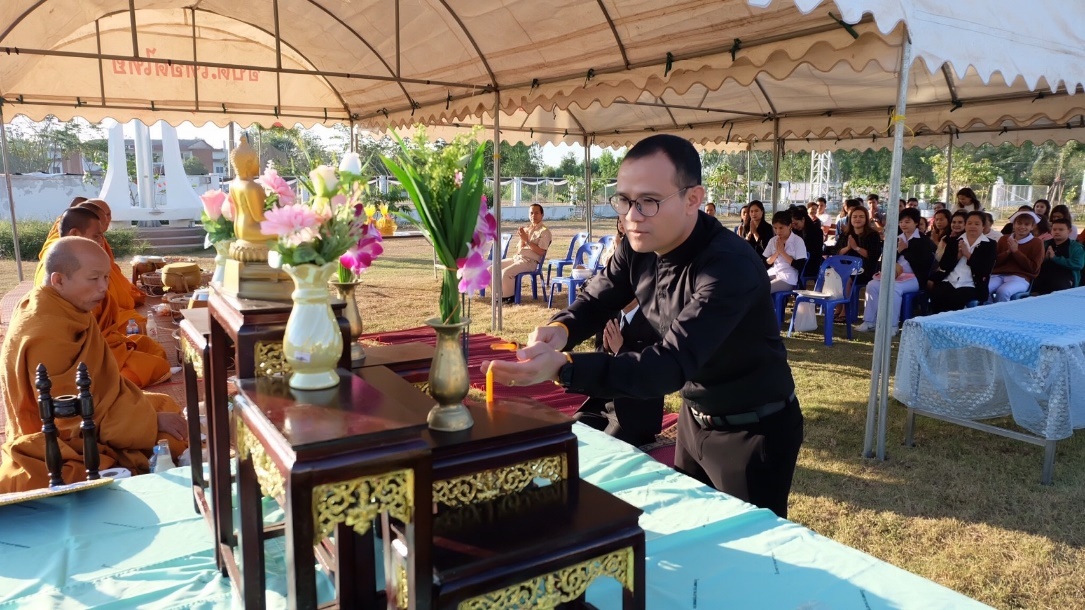 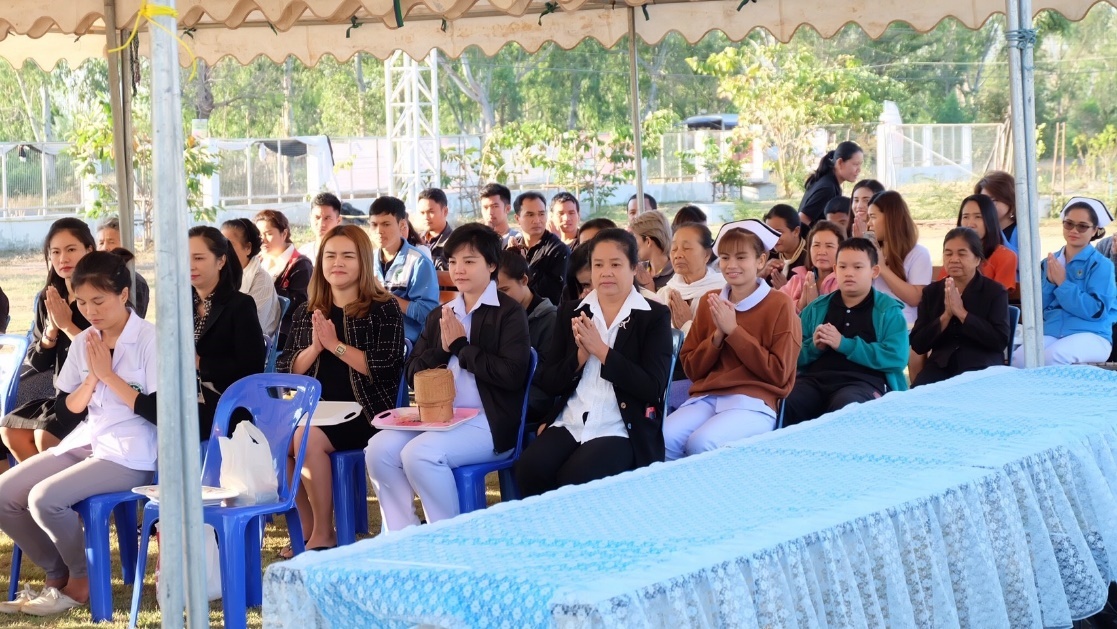 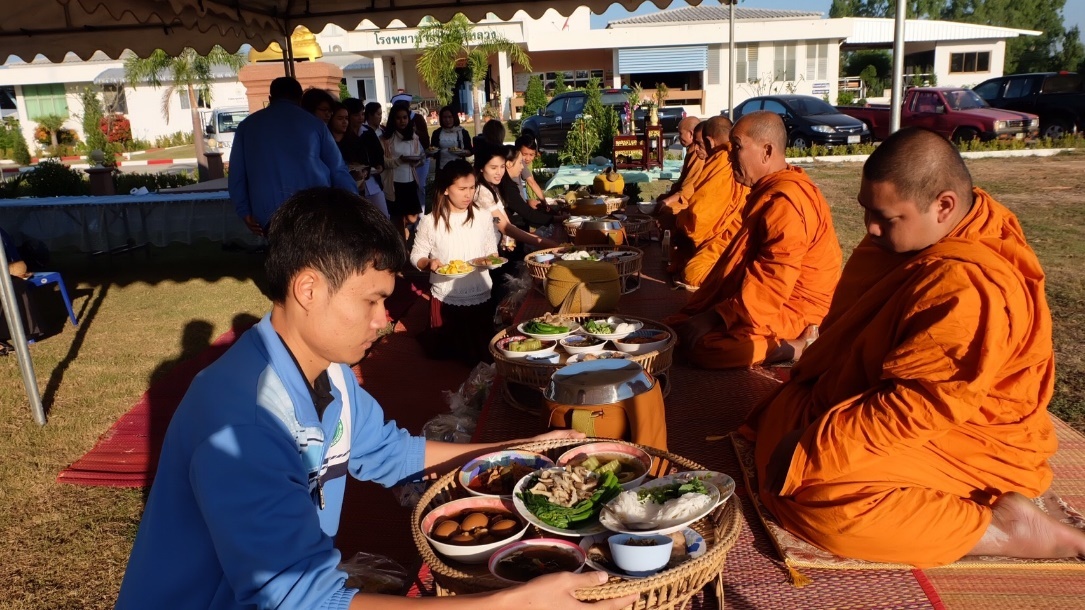 บุญผ้าป่า ธกส.
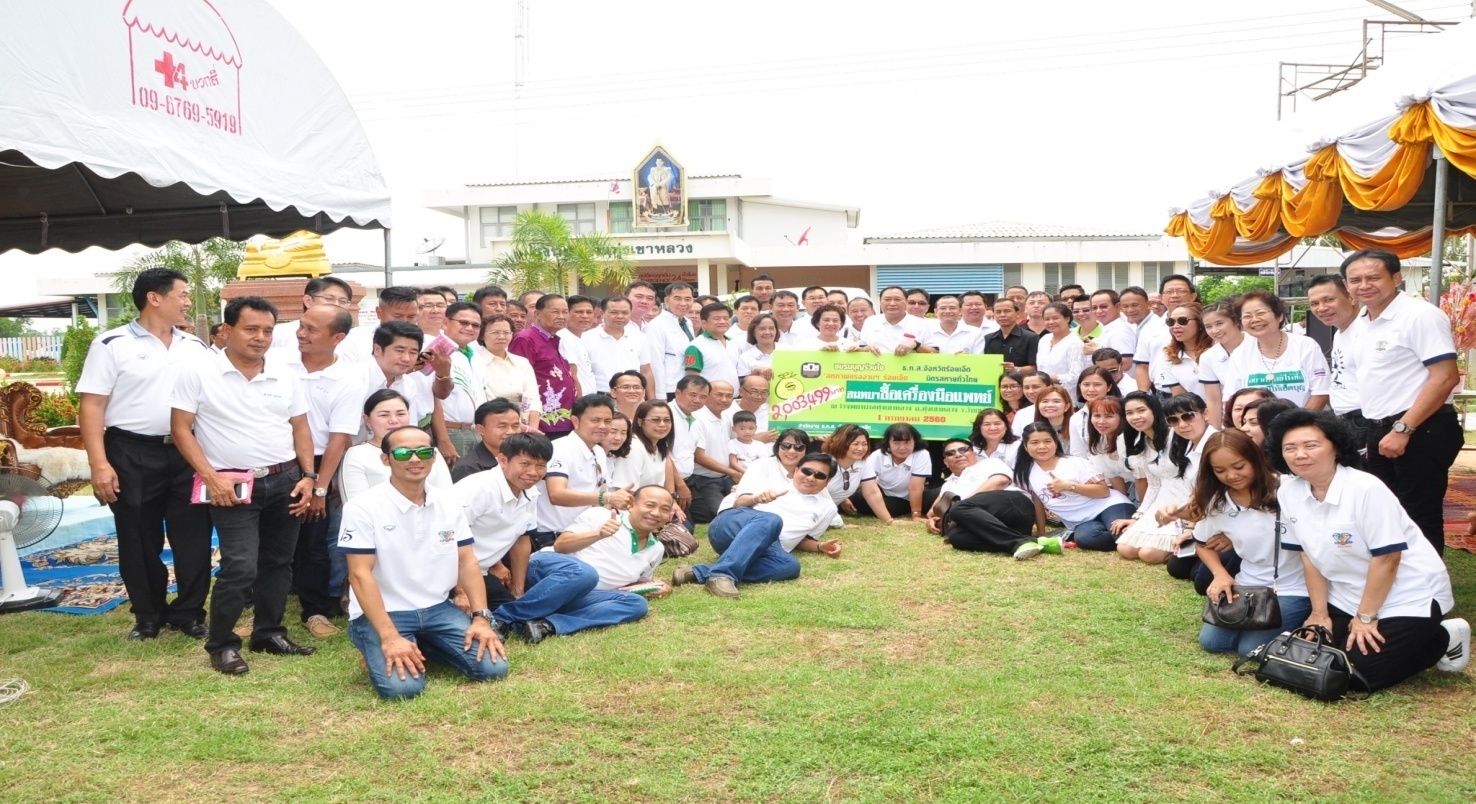 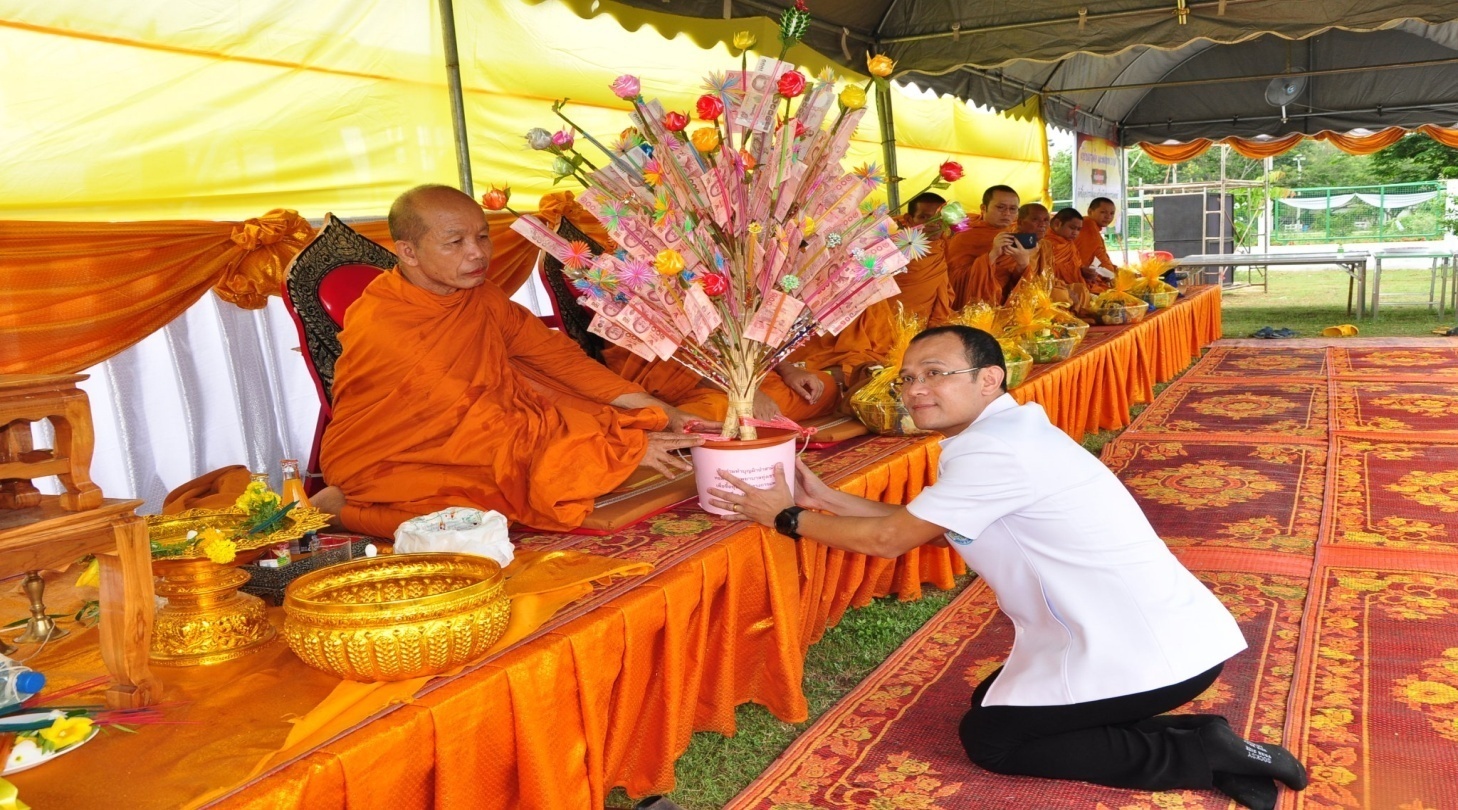 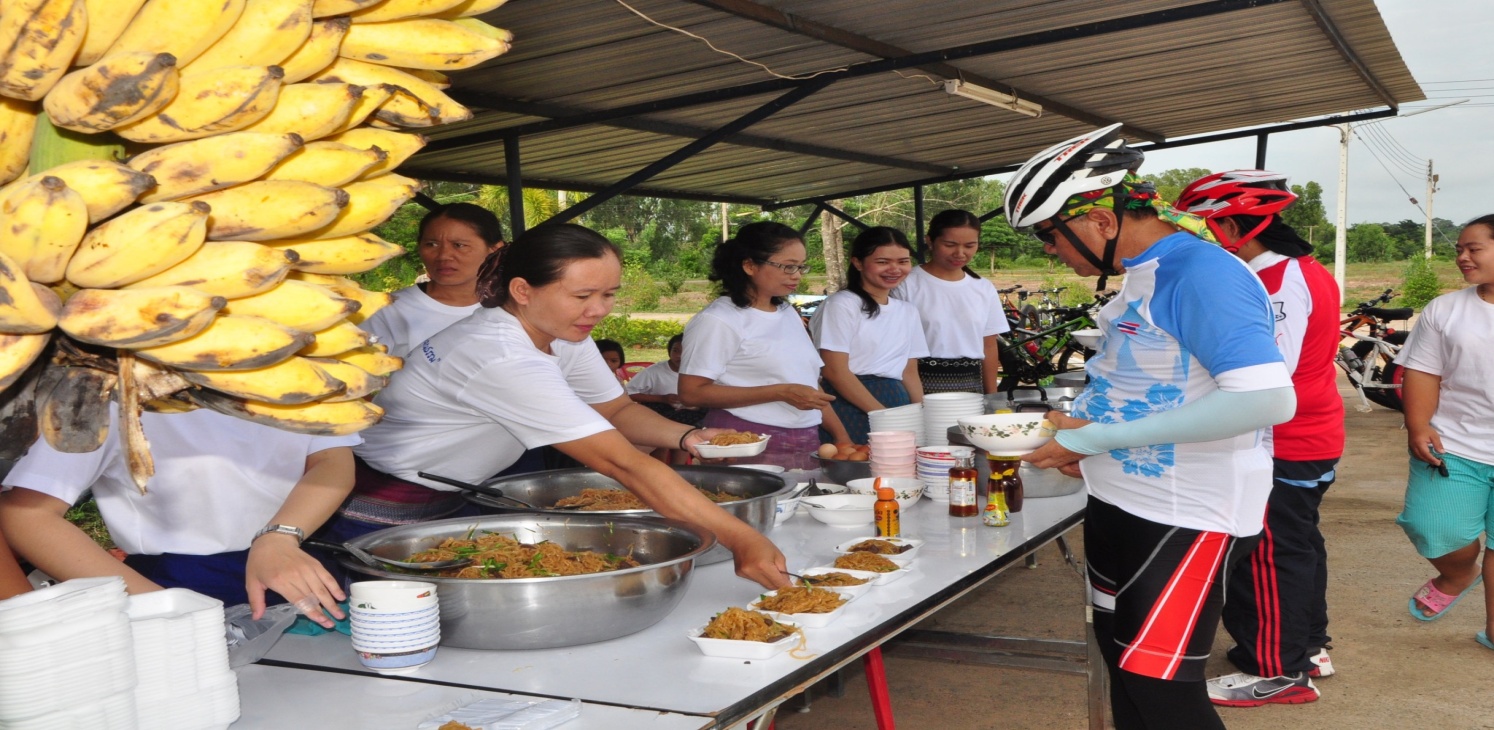 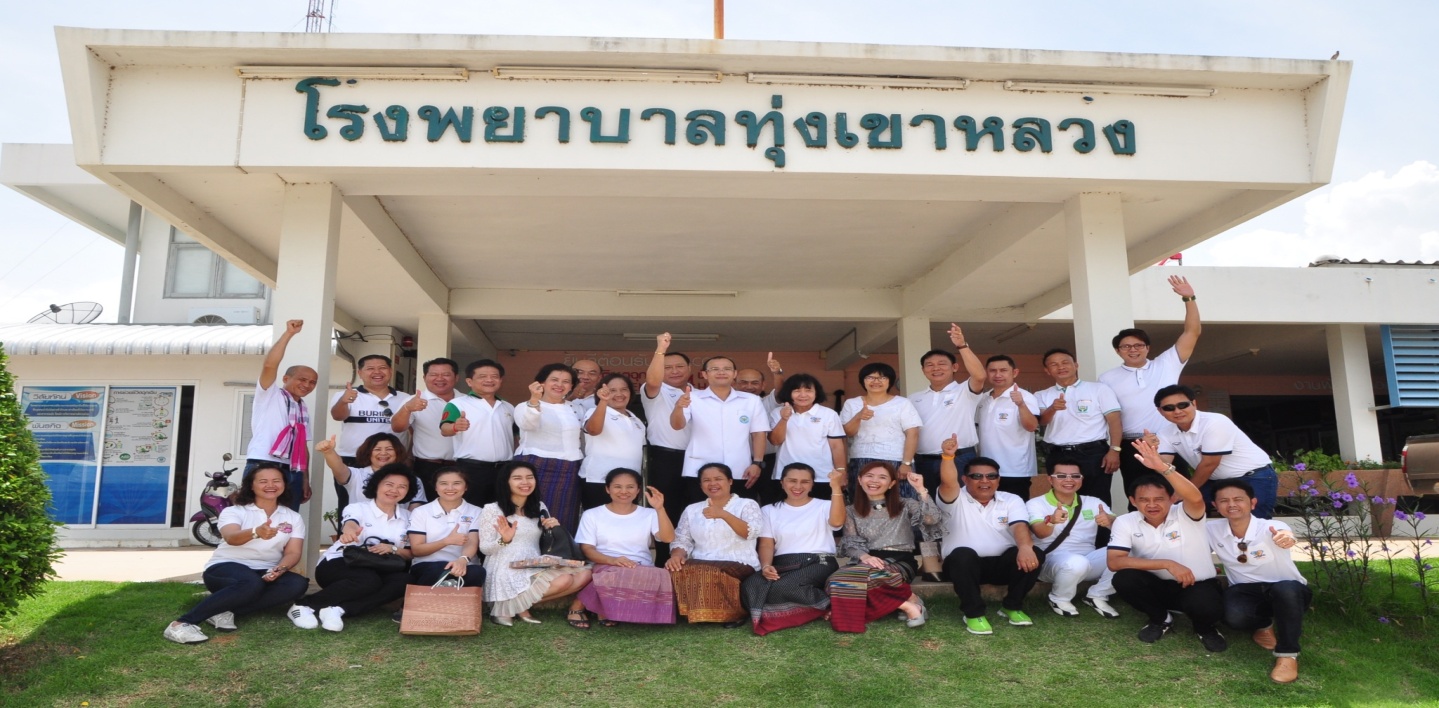 สังคมดี
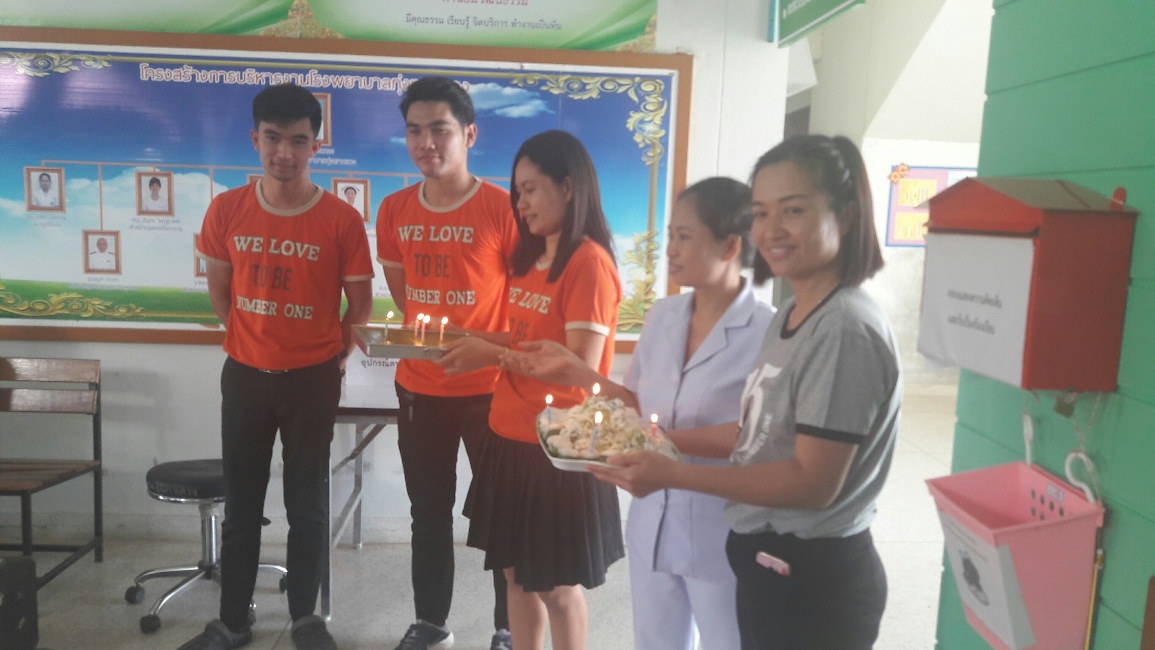 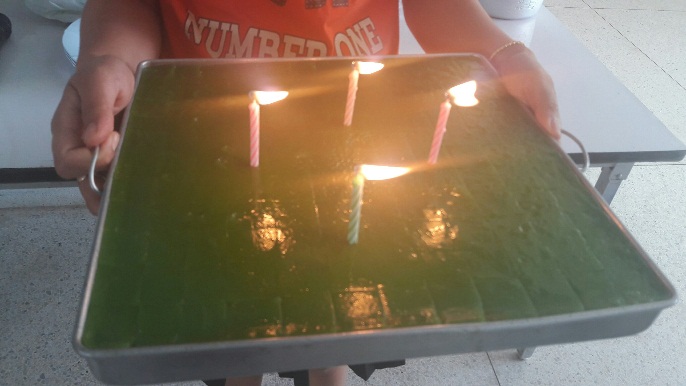 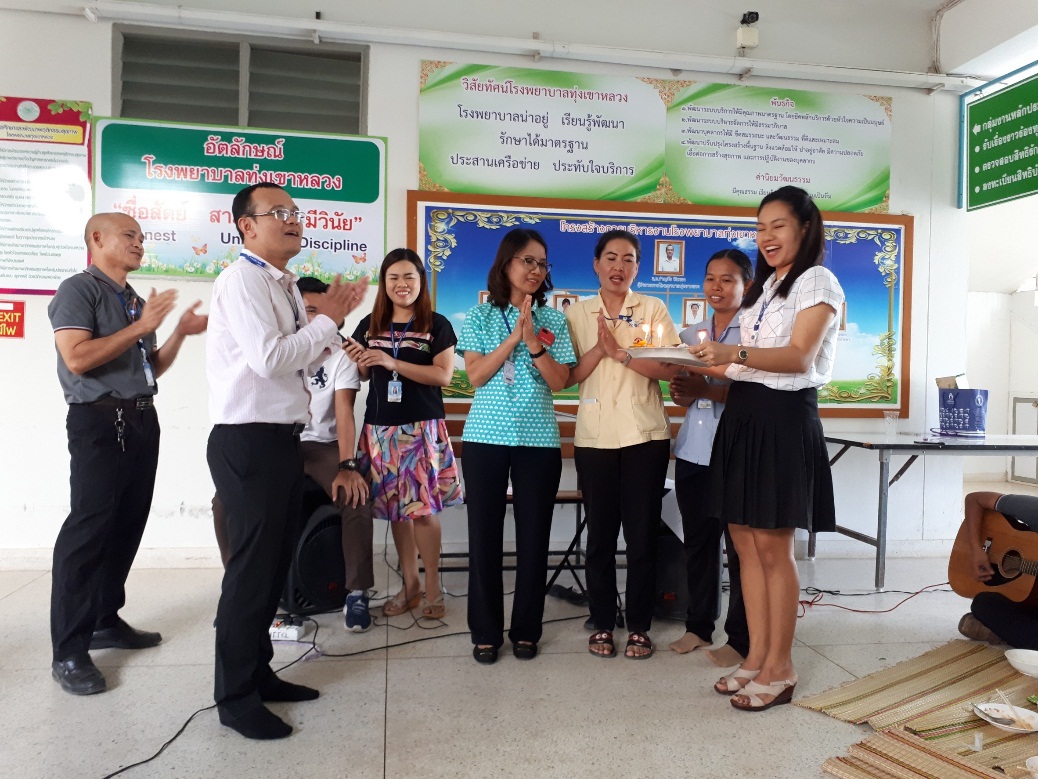 กินข้าวเที่ยง เลี้ยงวันเกิดประจำเดือน
ครอบครัวเดียวกัน
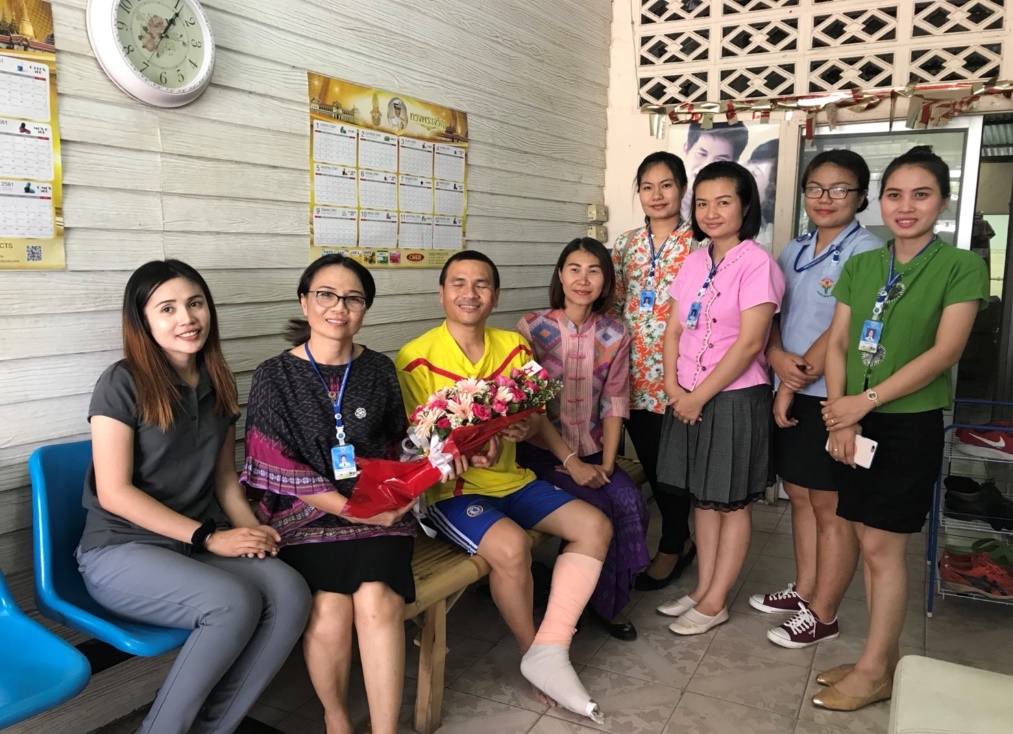 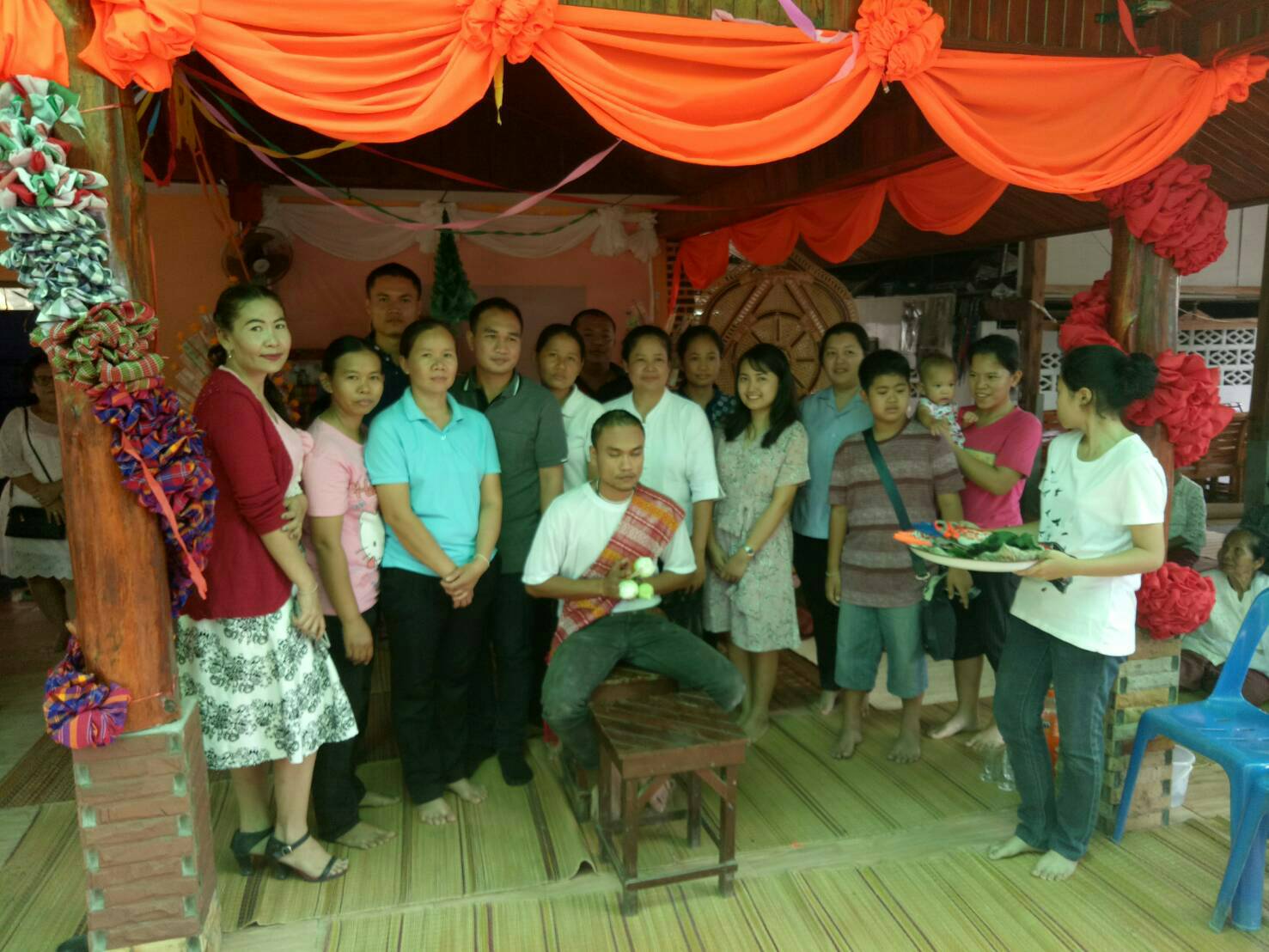 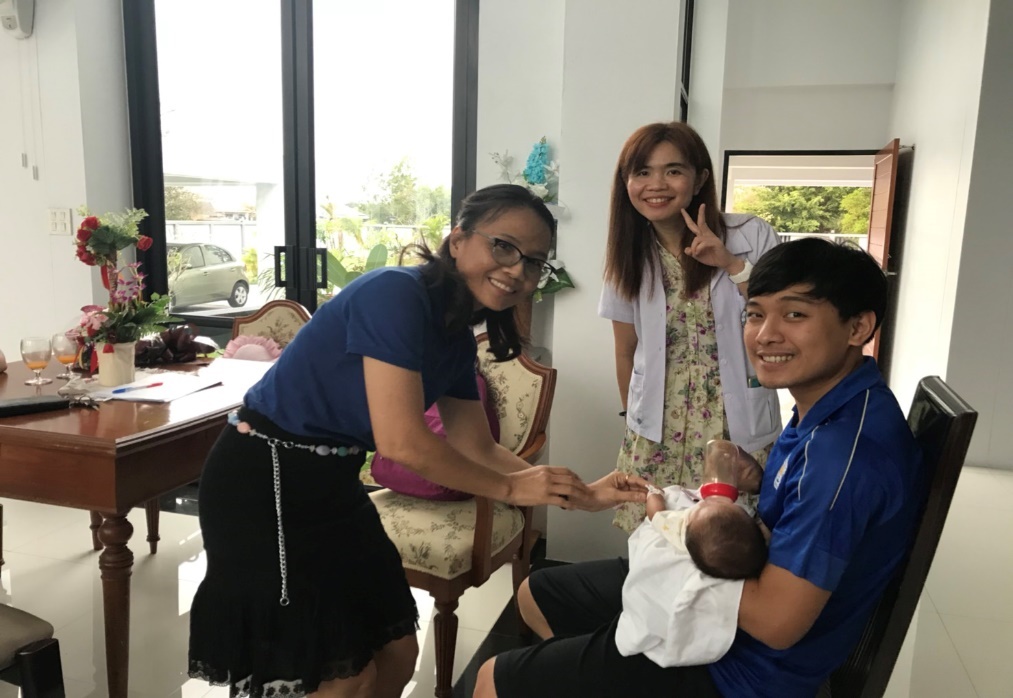 พัฒนาตนเองอยู่เสมอ
เพิ่มศักยภาพพัฒนาบุคลากร
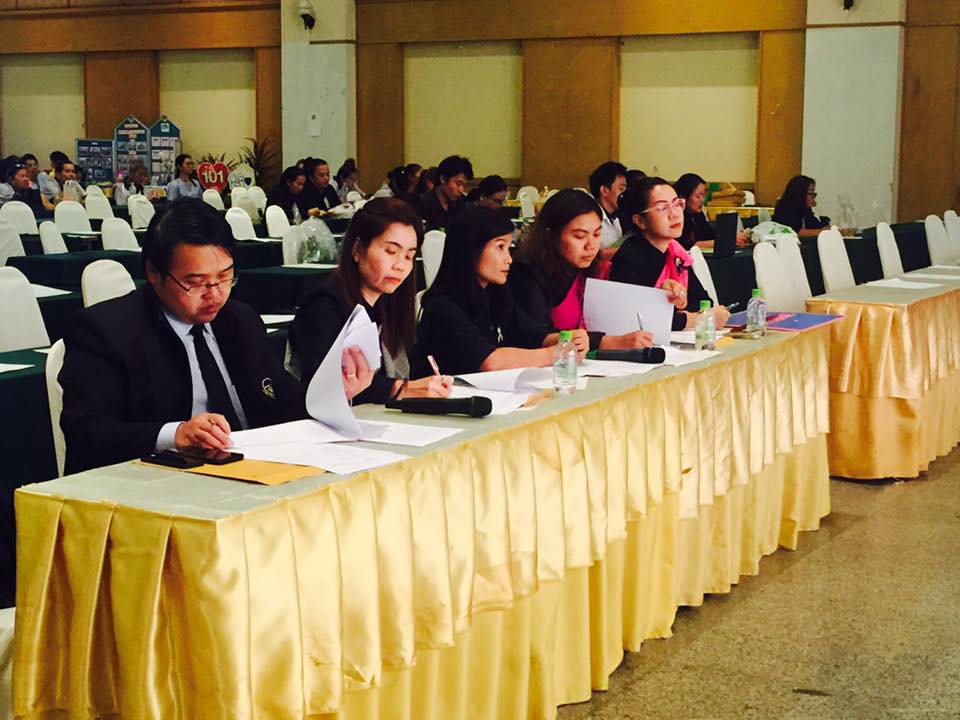 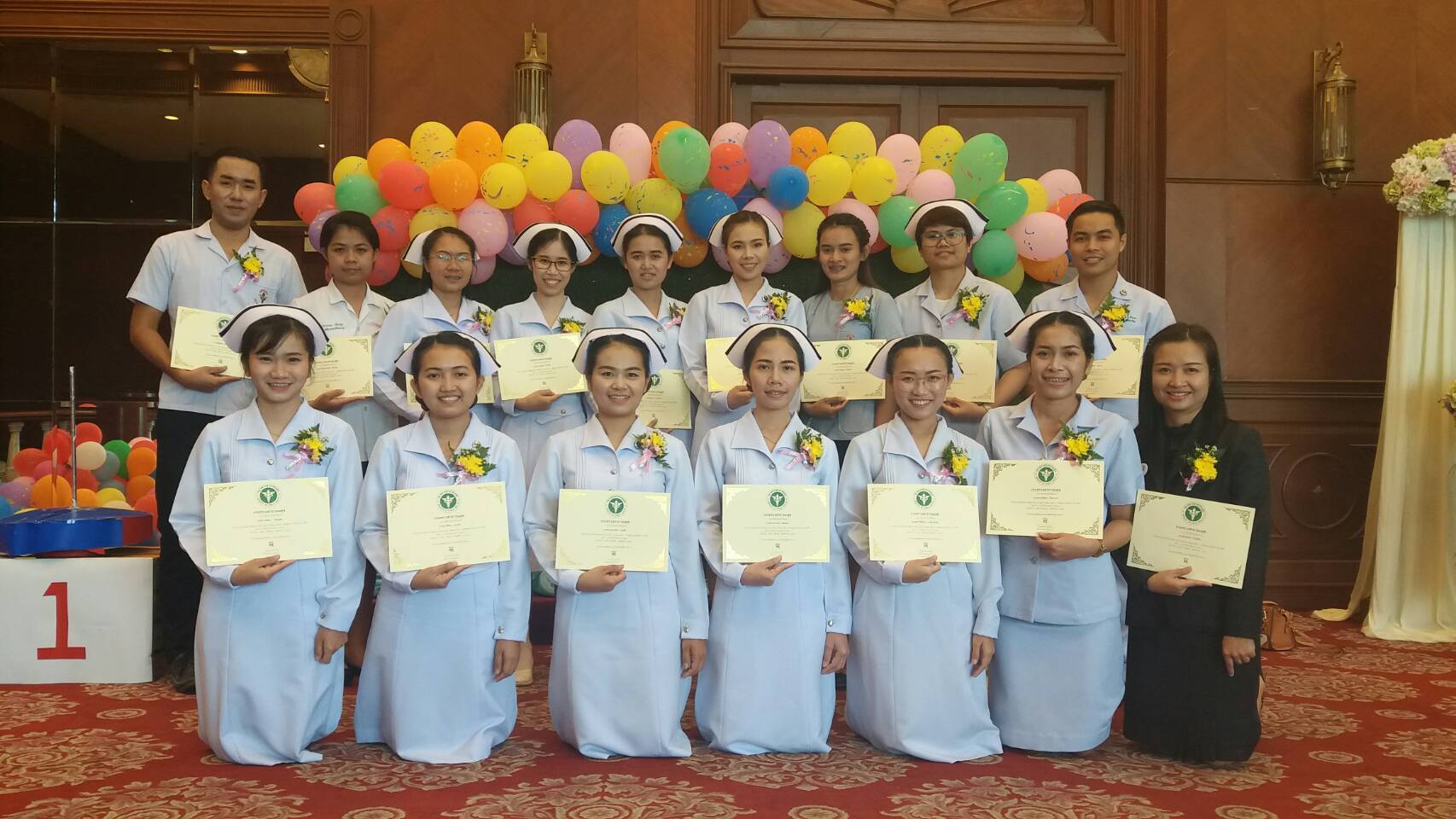 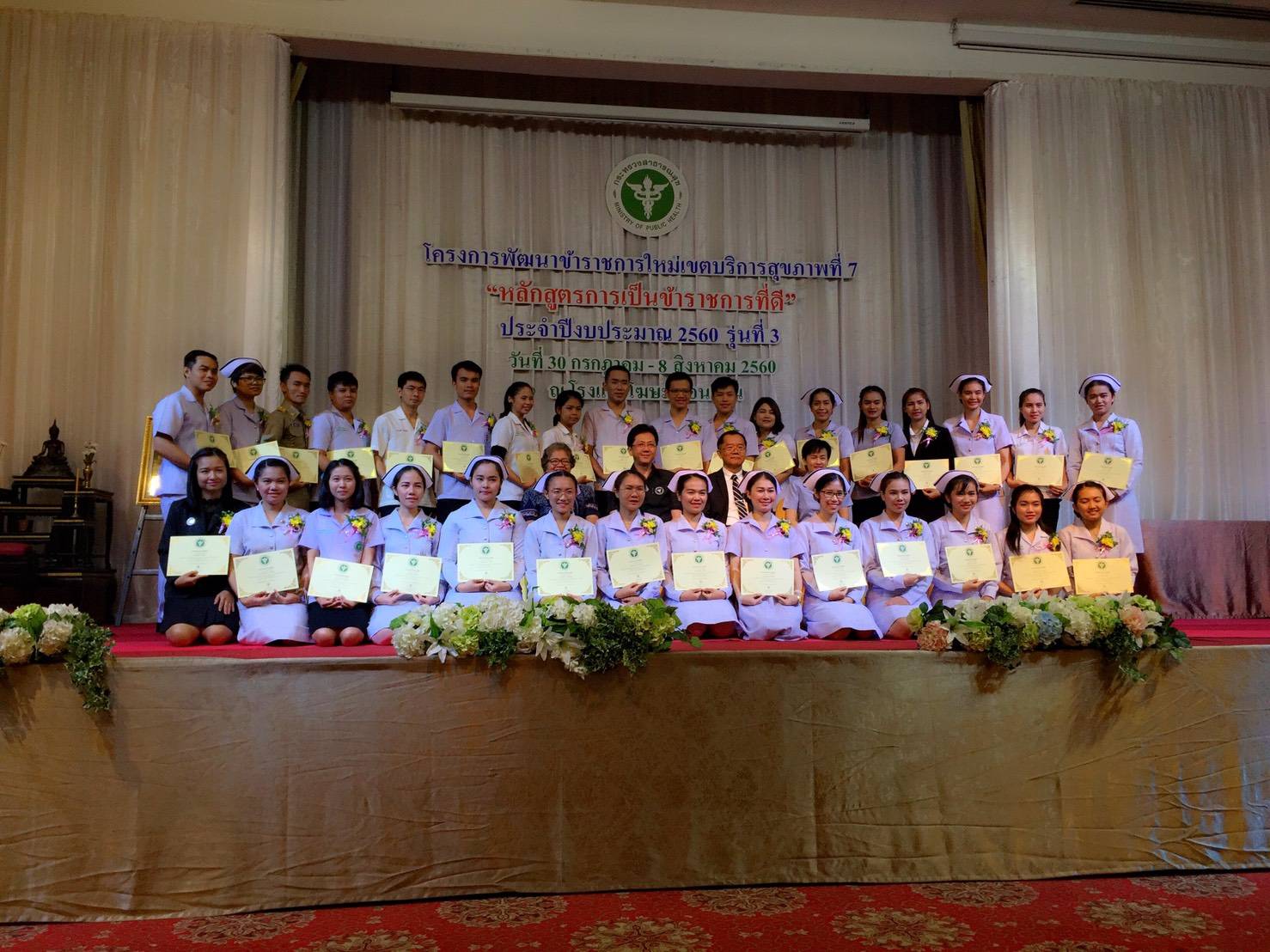 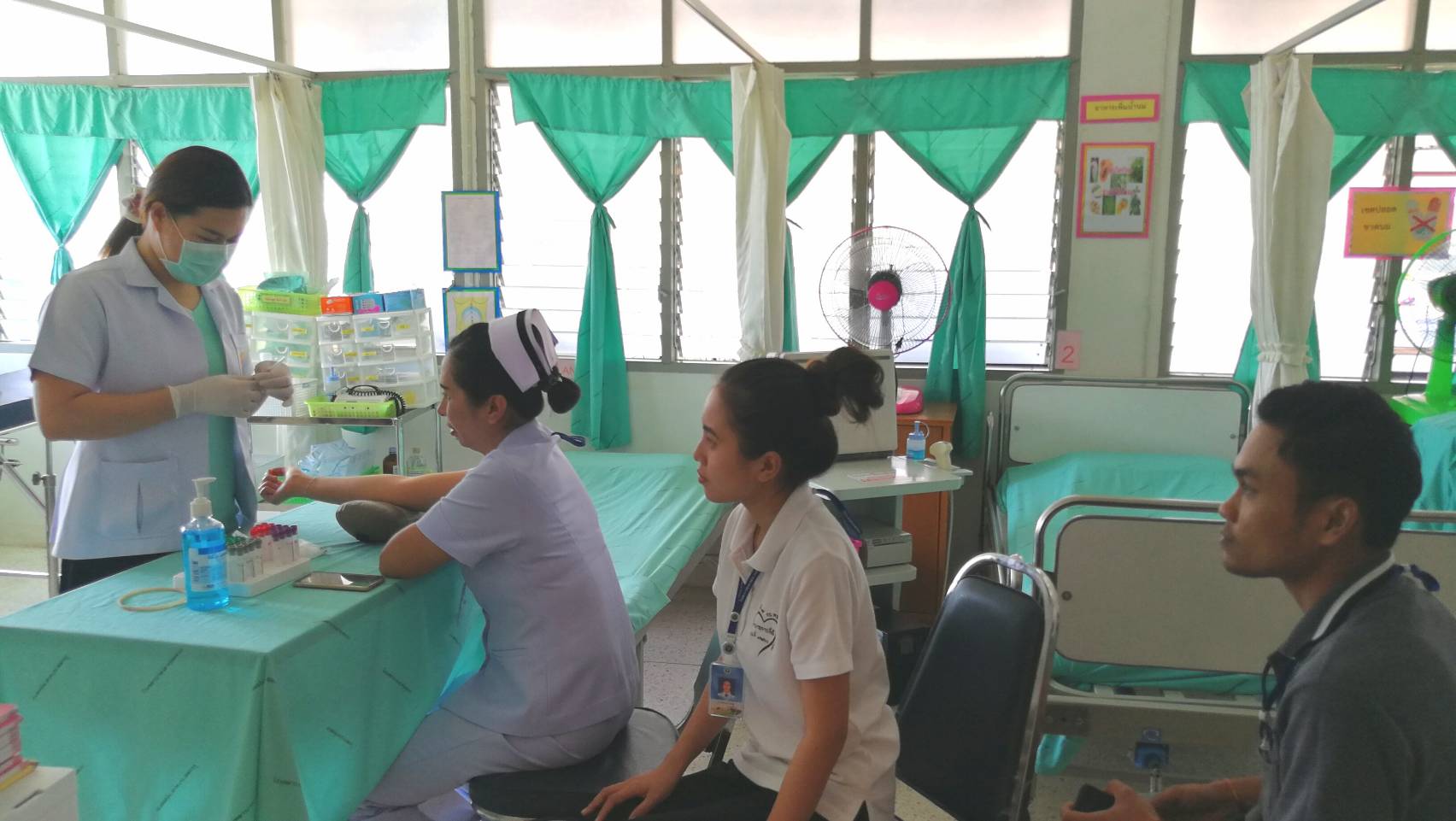 ตรวจสุขภาพประจำปีบุคคลากร
เอื้ออาทรใส่ใจ
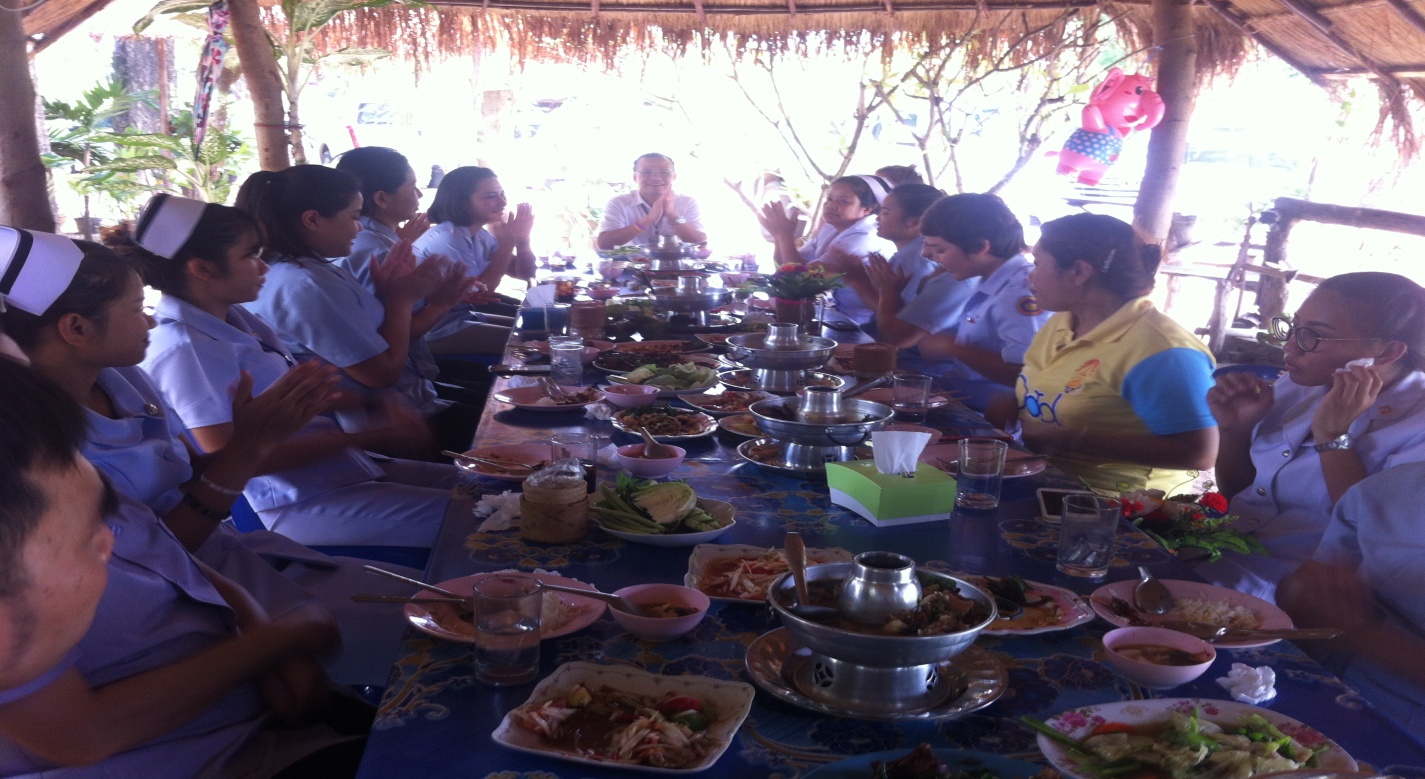 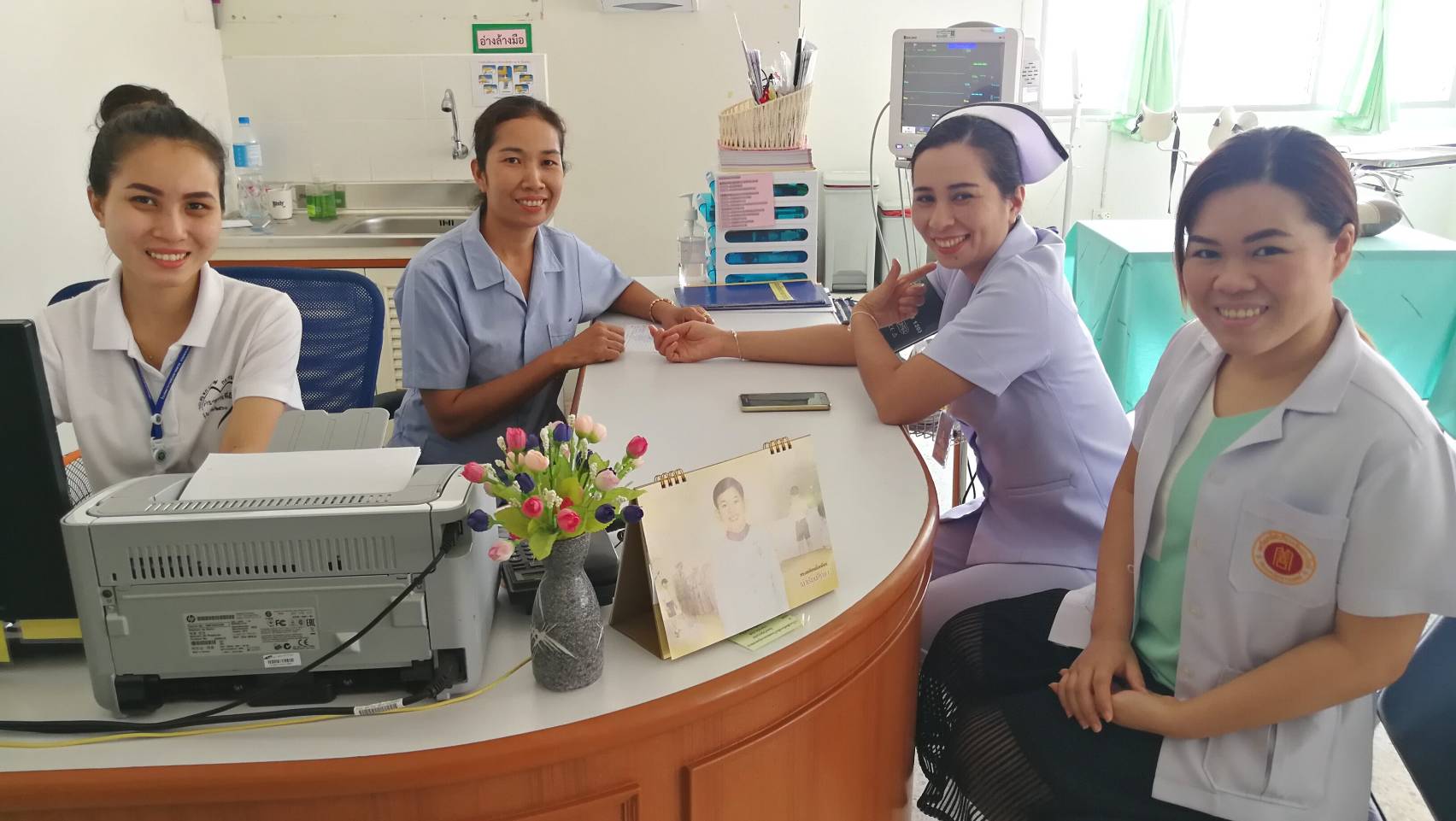 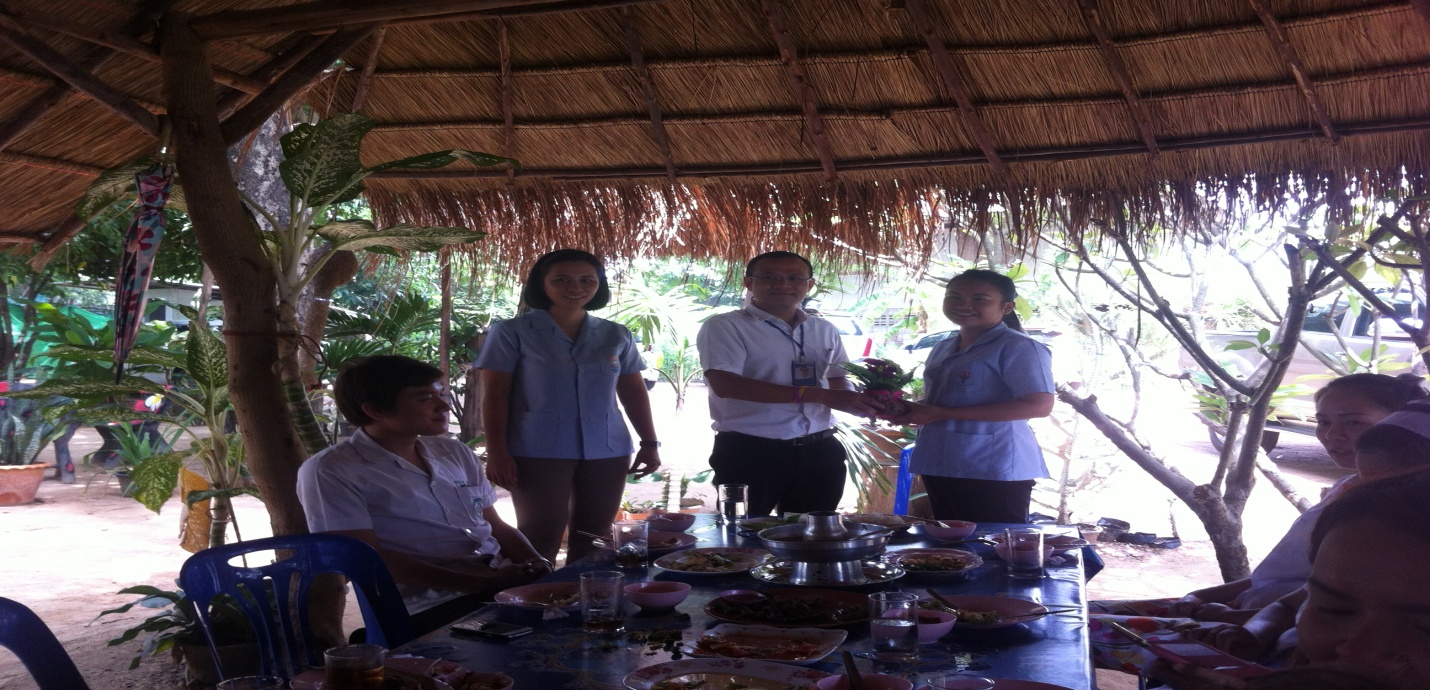 แสดงความยินดีกับบุคลากรที่ได้เลื่อนตำแหน่ง